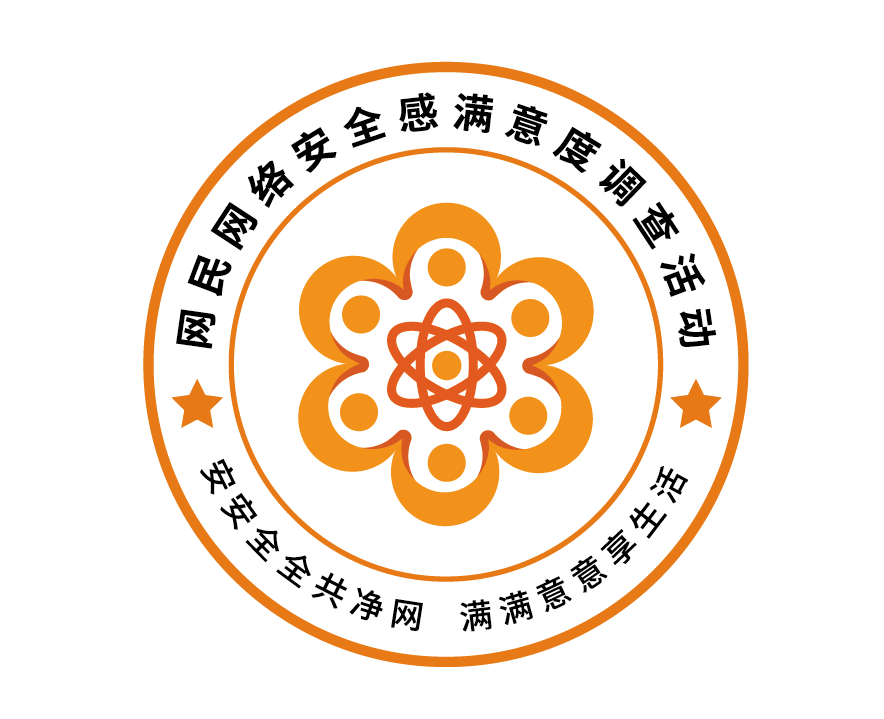 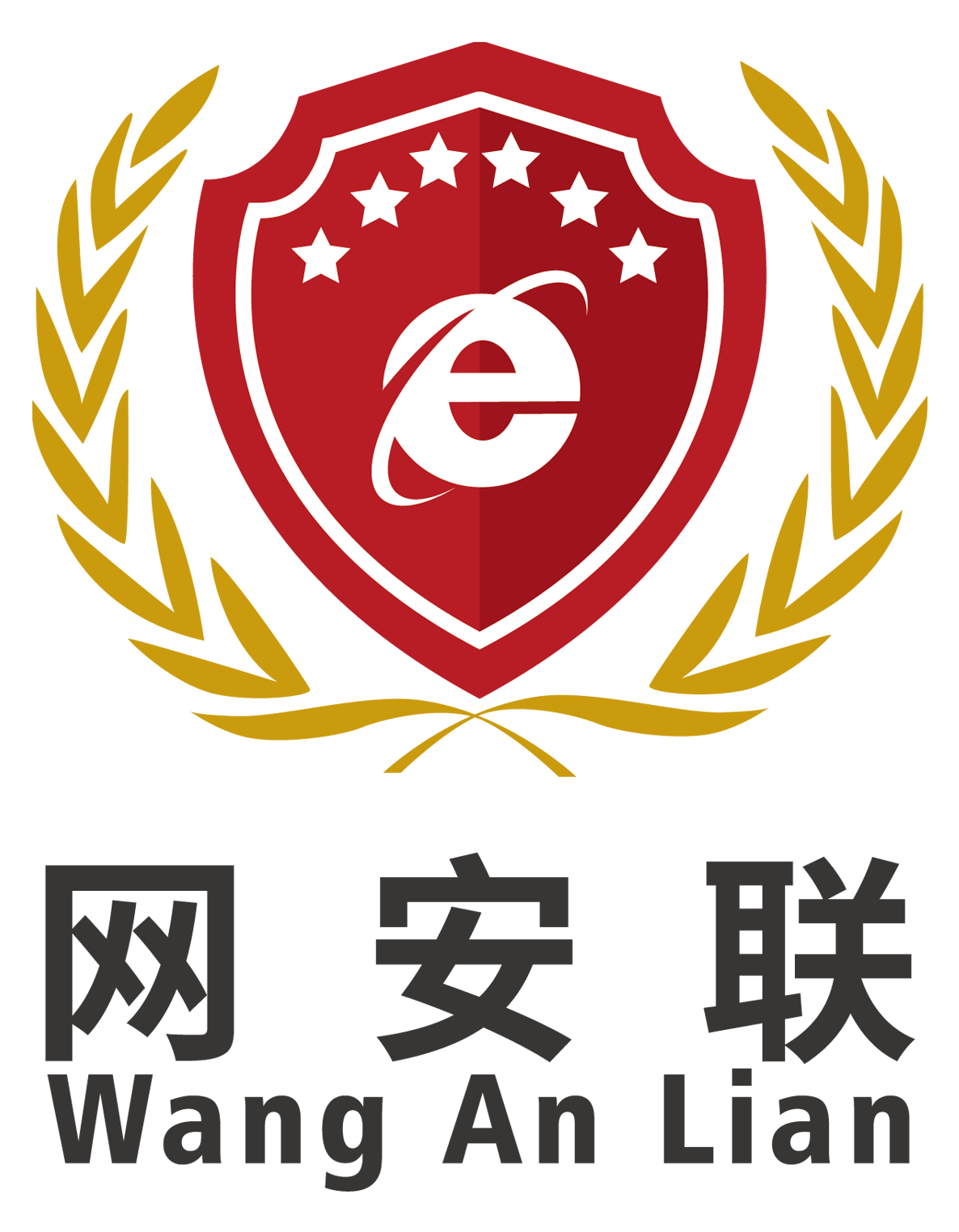 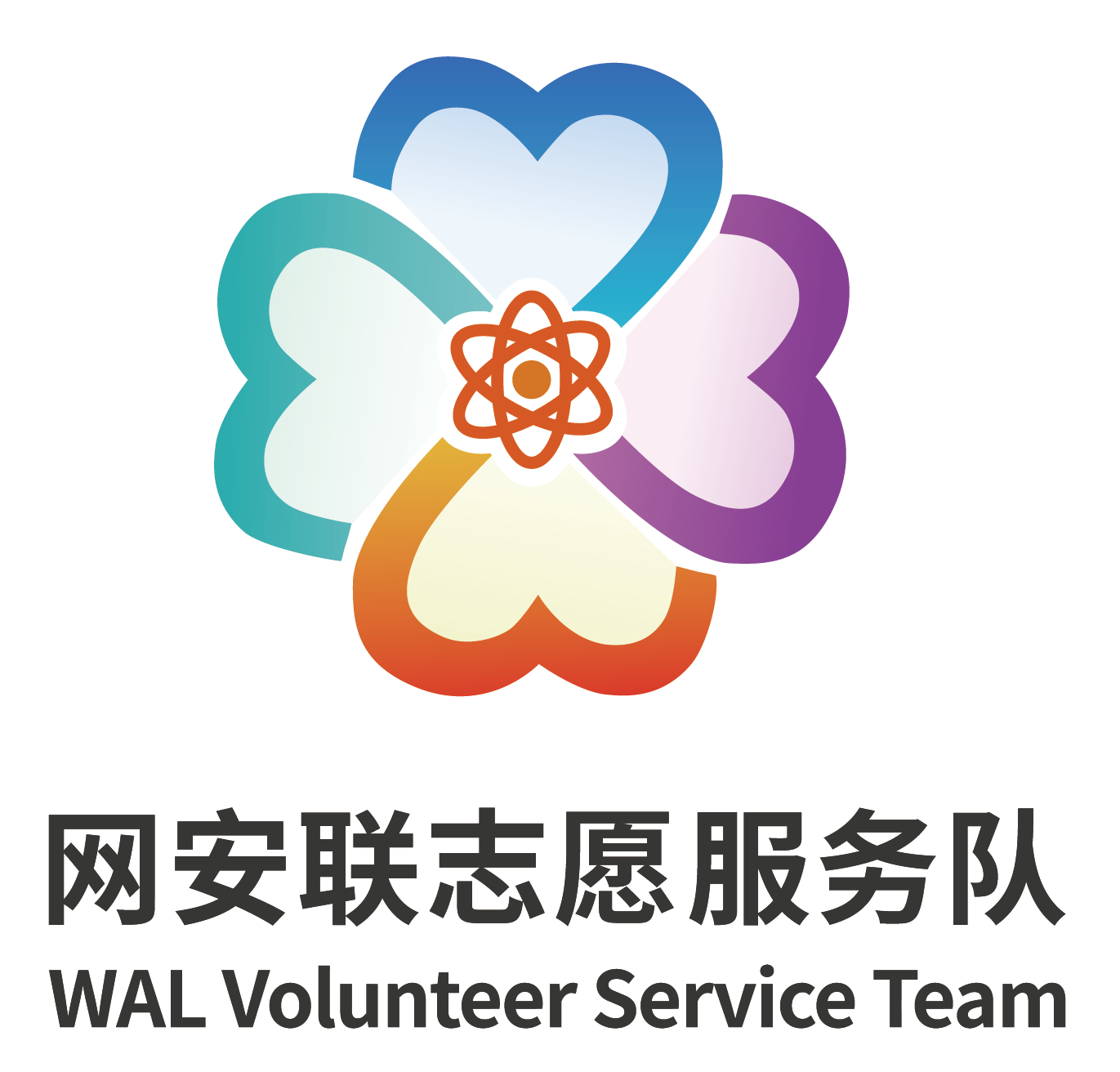 2024 网民网络安全感满意度调查活动样本采集工作动员会
组委会秘书处
2024年7月4日
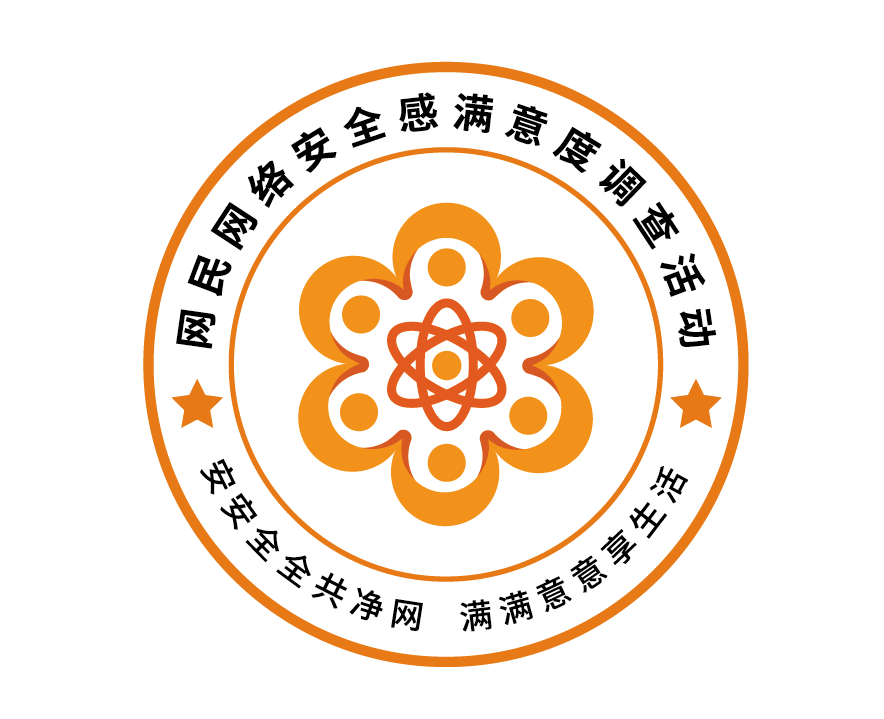 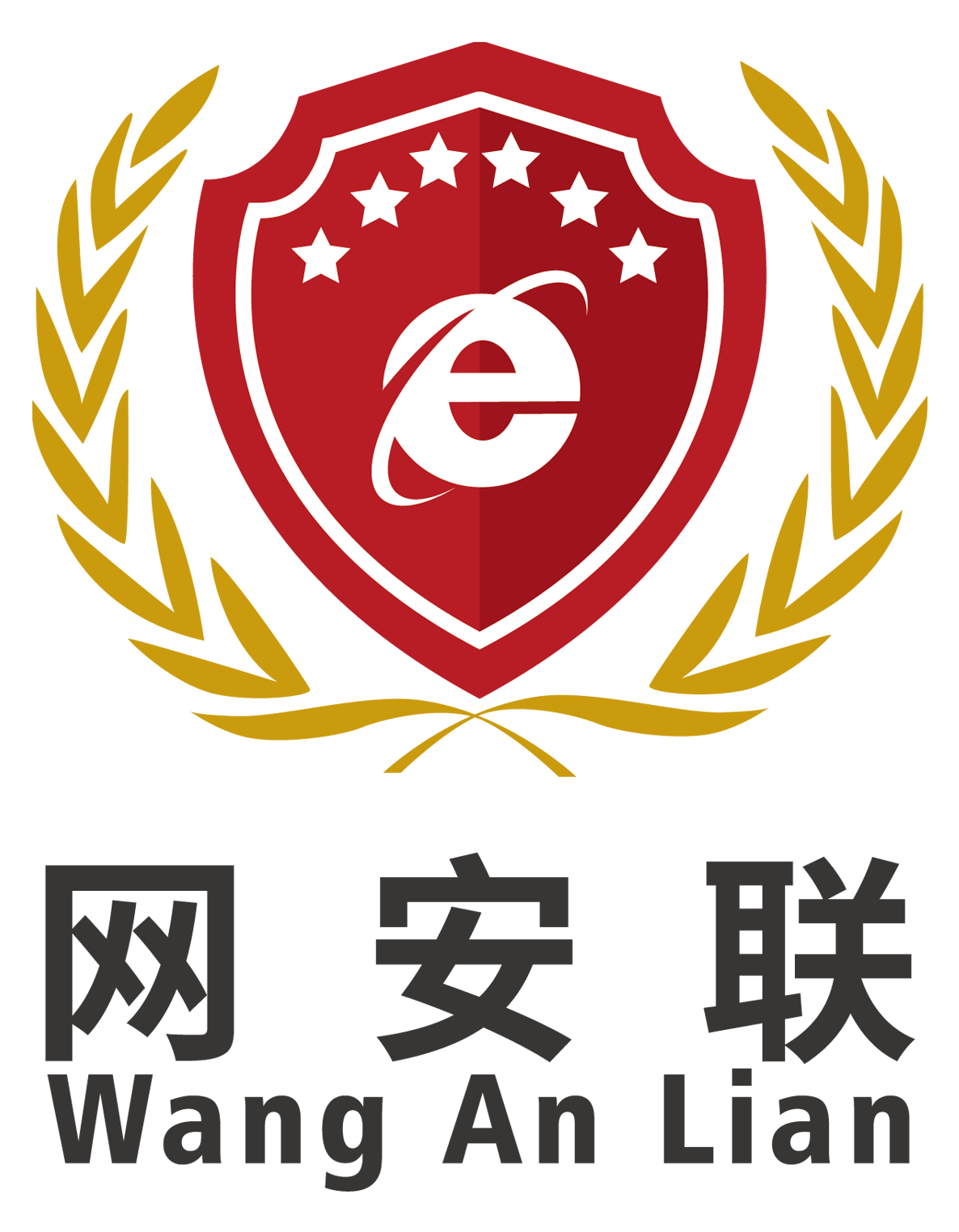 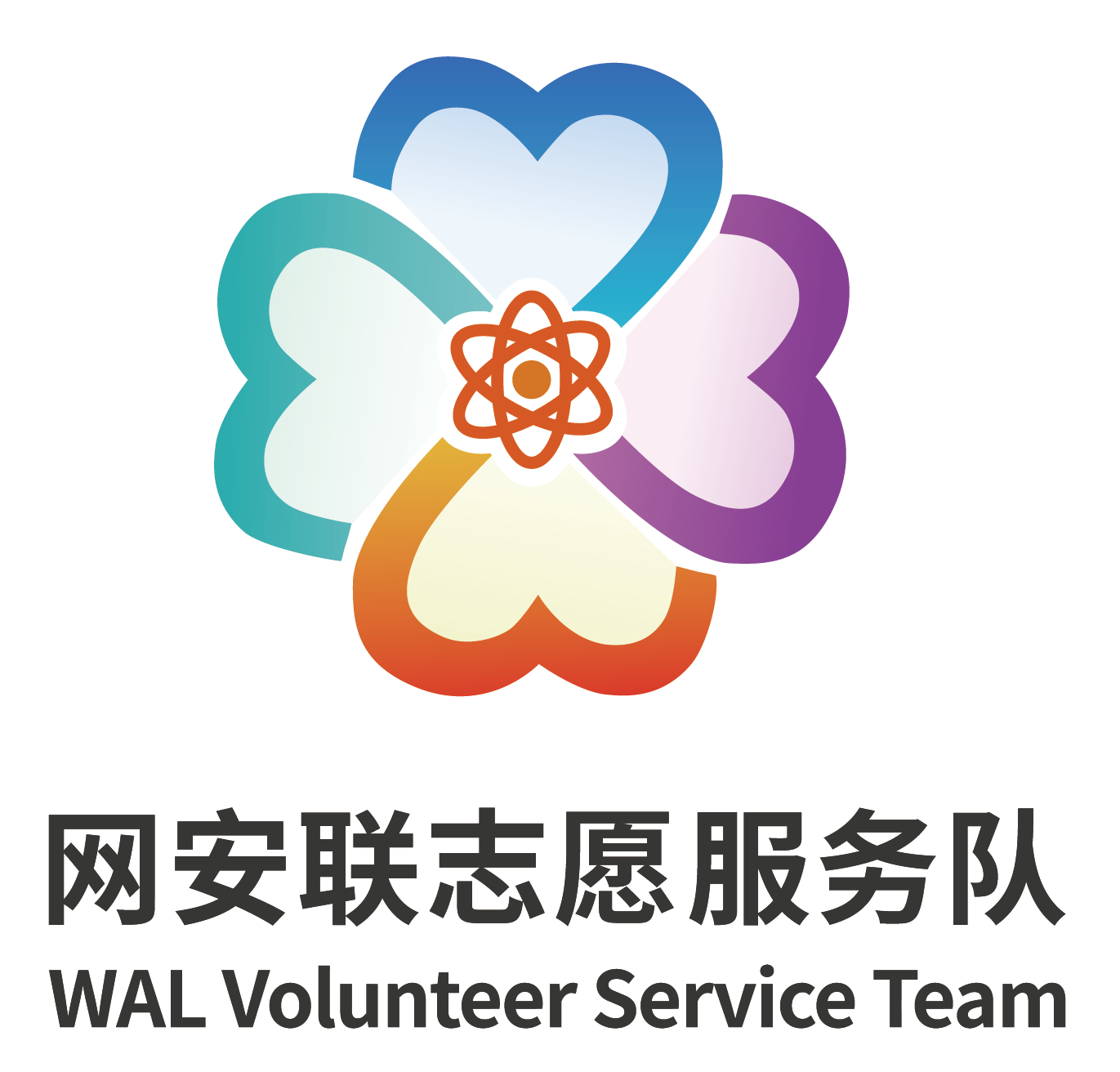 致欢迎辞
黄丽玲
调查活动组委会常务副主任兼秘书长
北京网络空间安全协会理事长
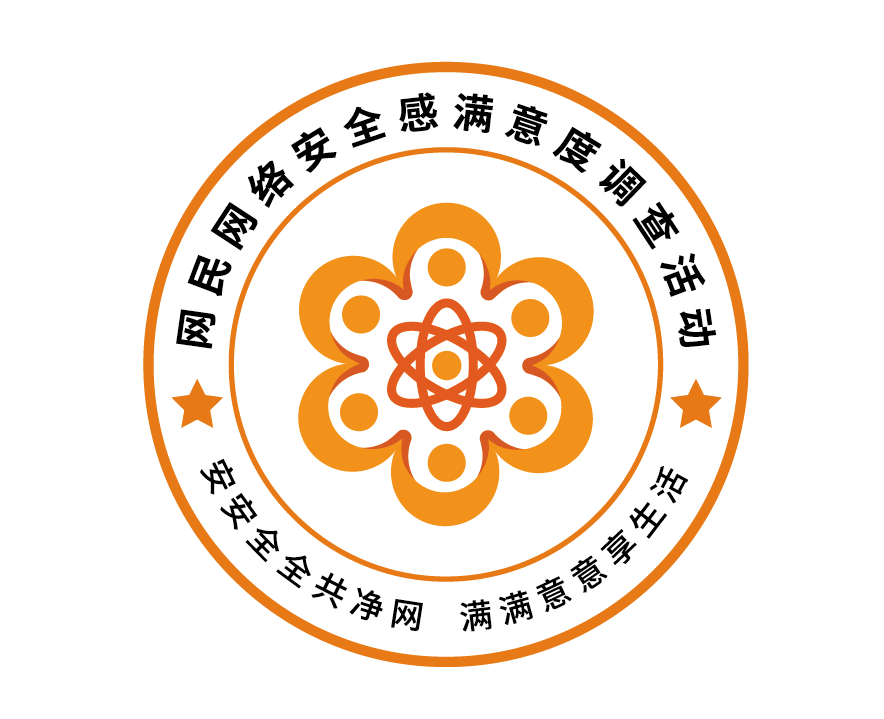 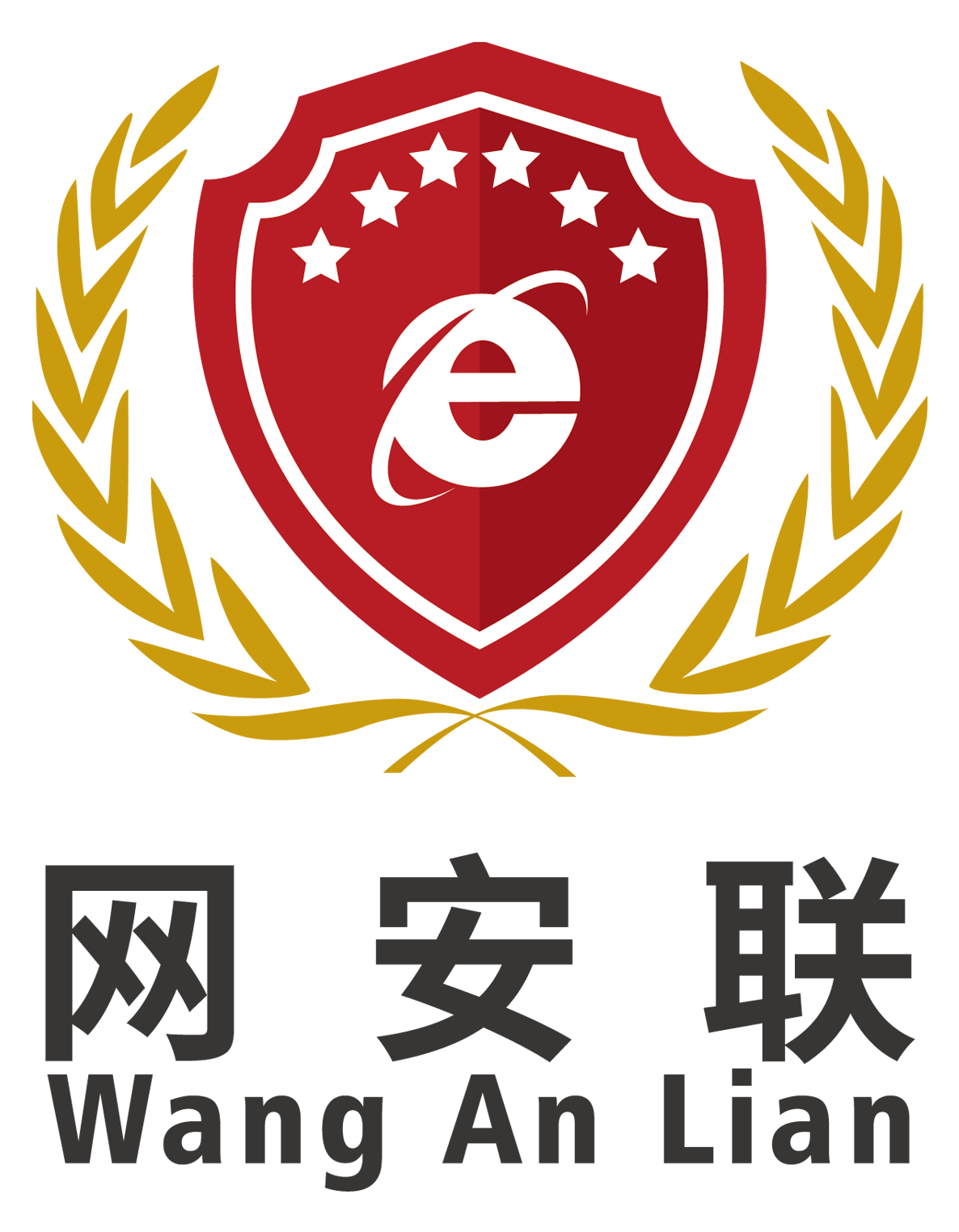 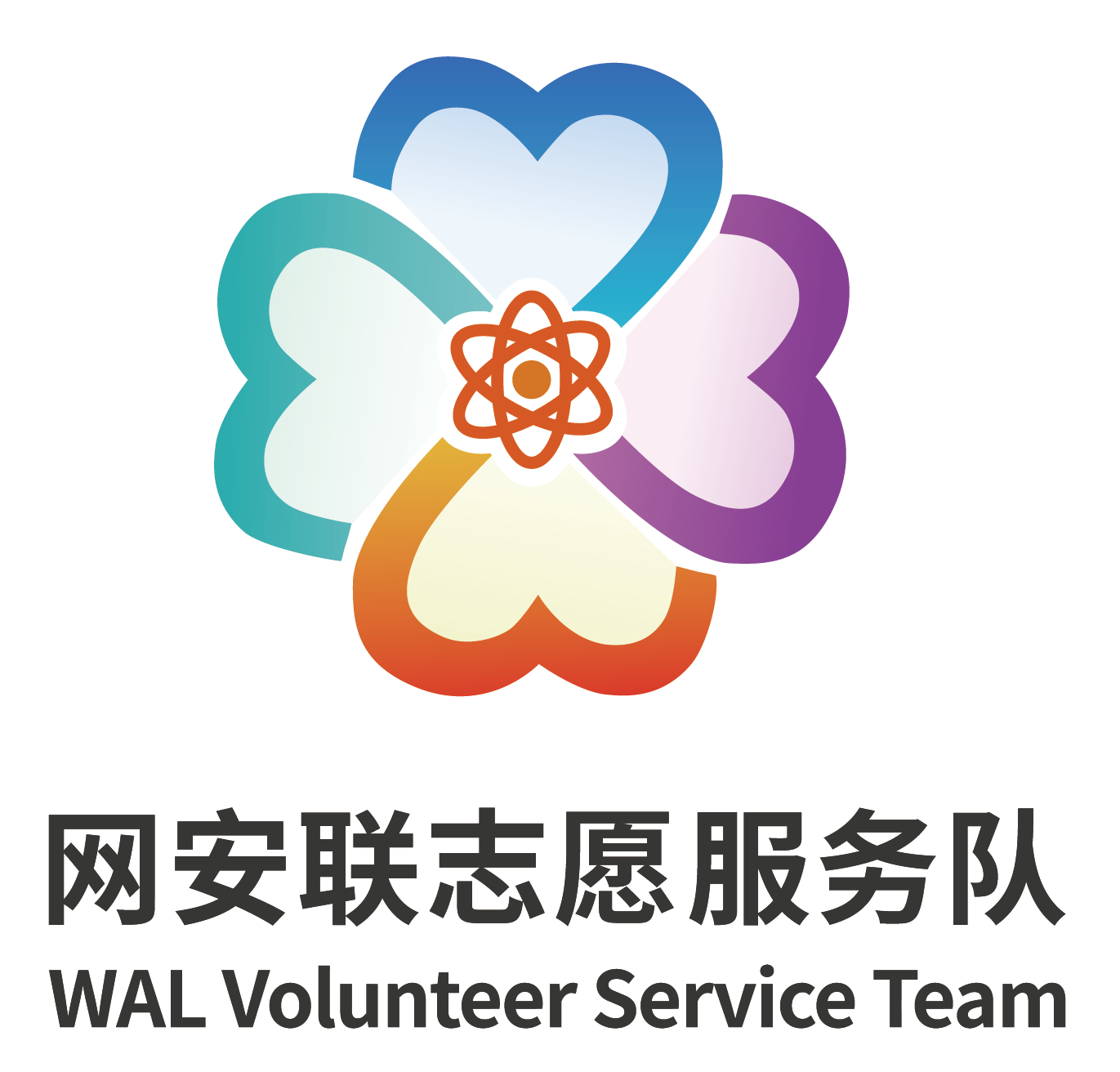 组委会秘书处工作汇报
2024年调查活动介绍及调查活动
的新亮点、新举措
周贵招
调查活动组委会常务副秘书长
广东省网络空间安全协会秘书长
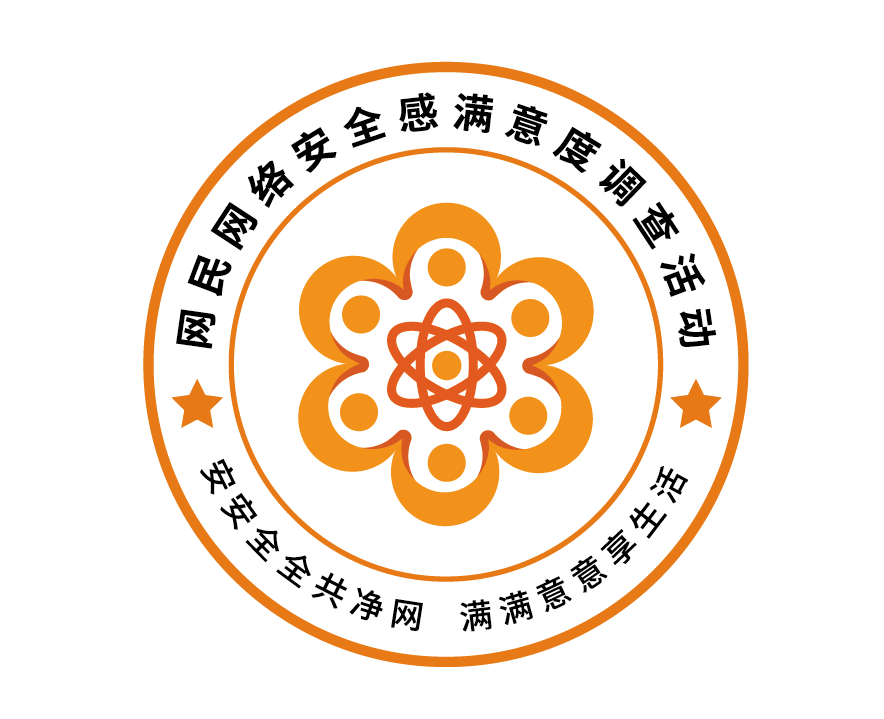 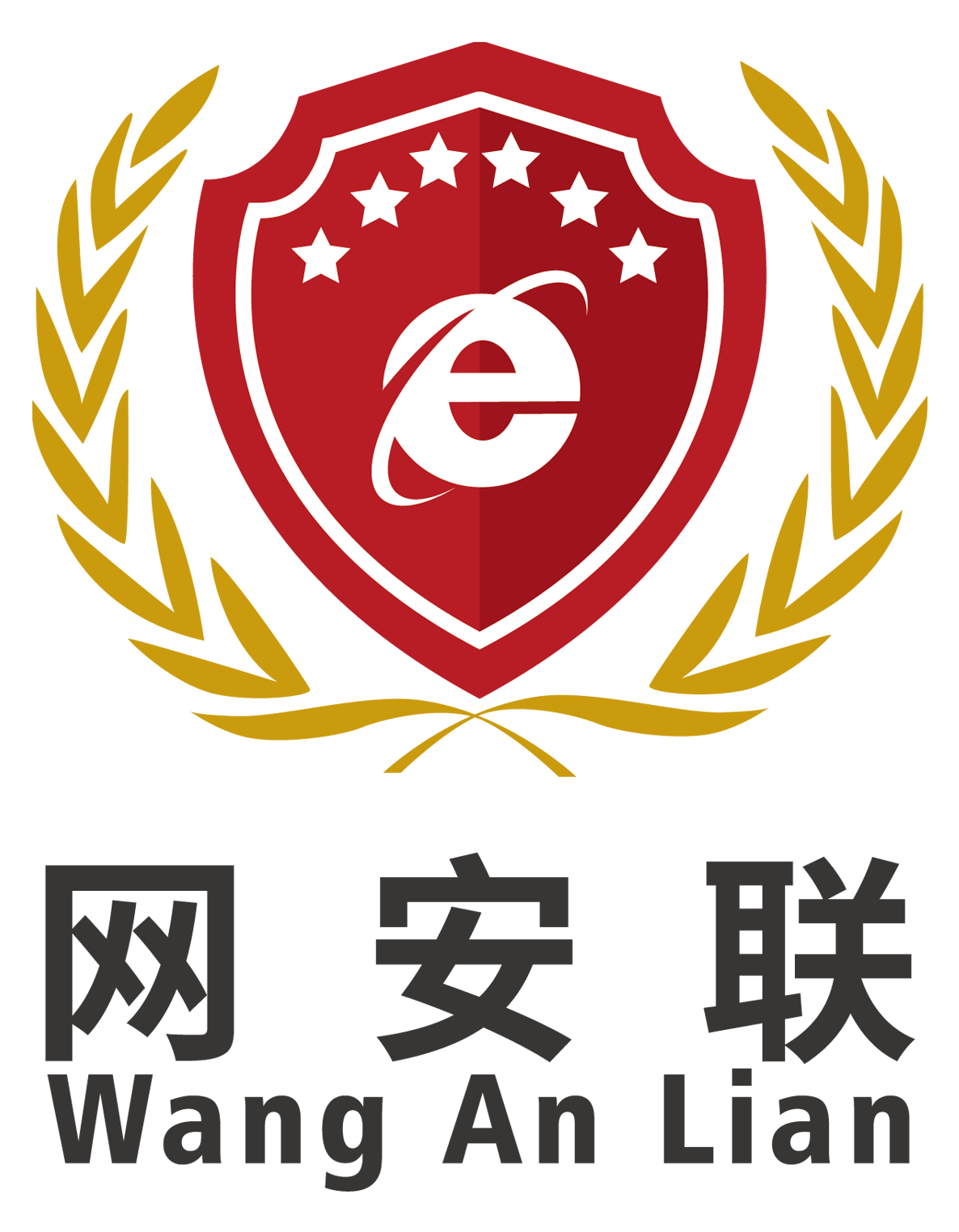 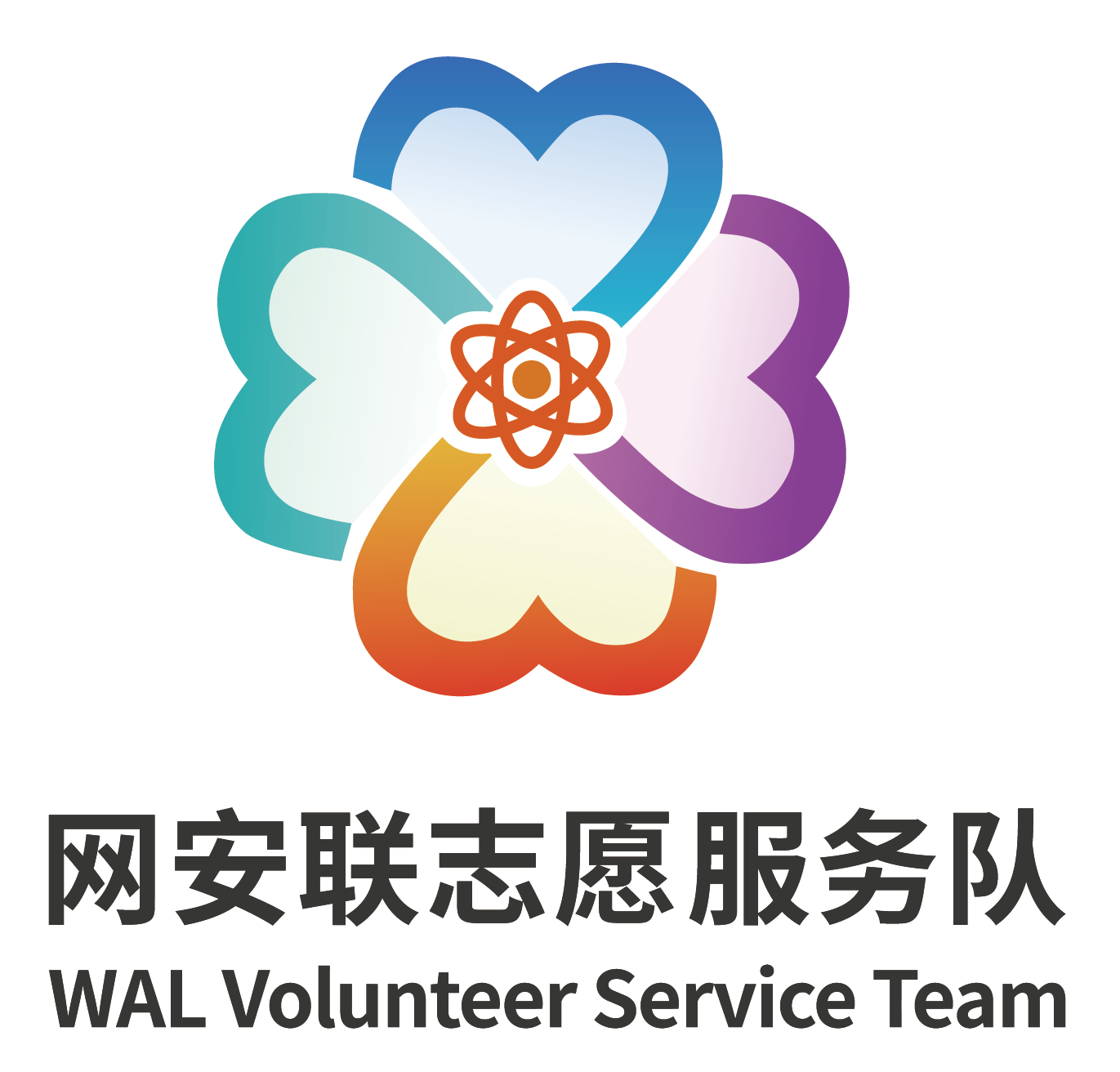 组委会秘书处工作汇报
2024年调查活动
宣传策划介绍
孙翊伦
调查活动组委会秘书处宣传部 副部长
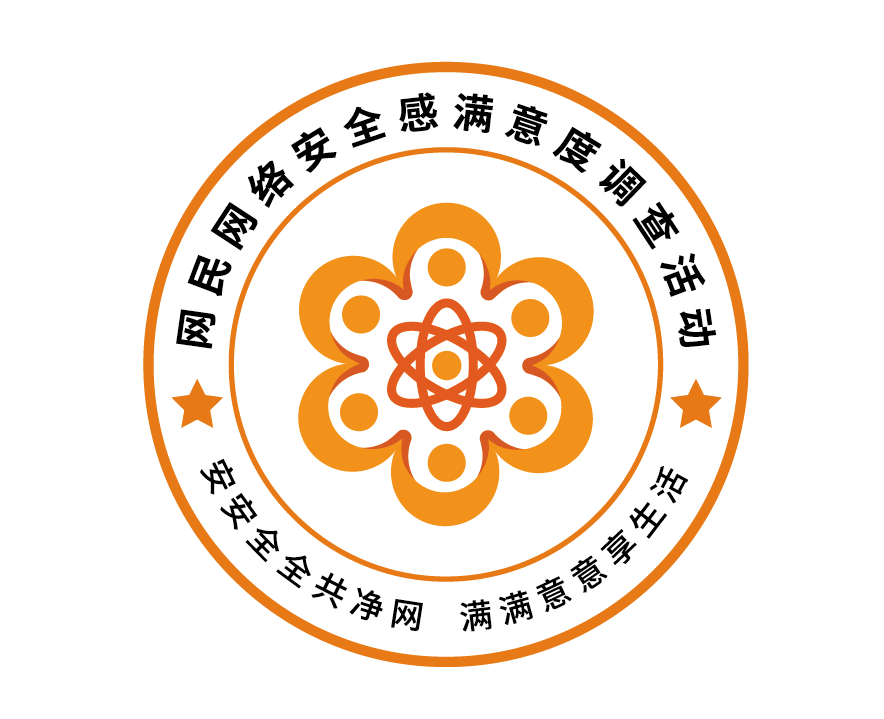 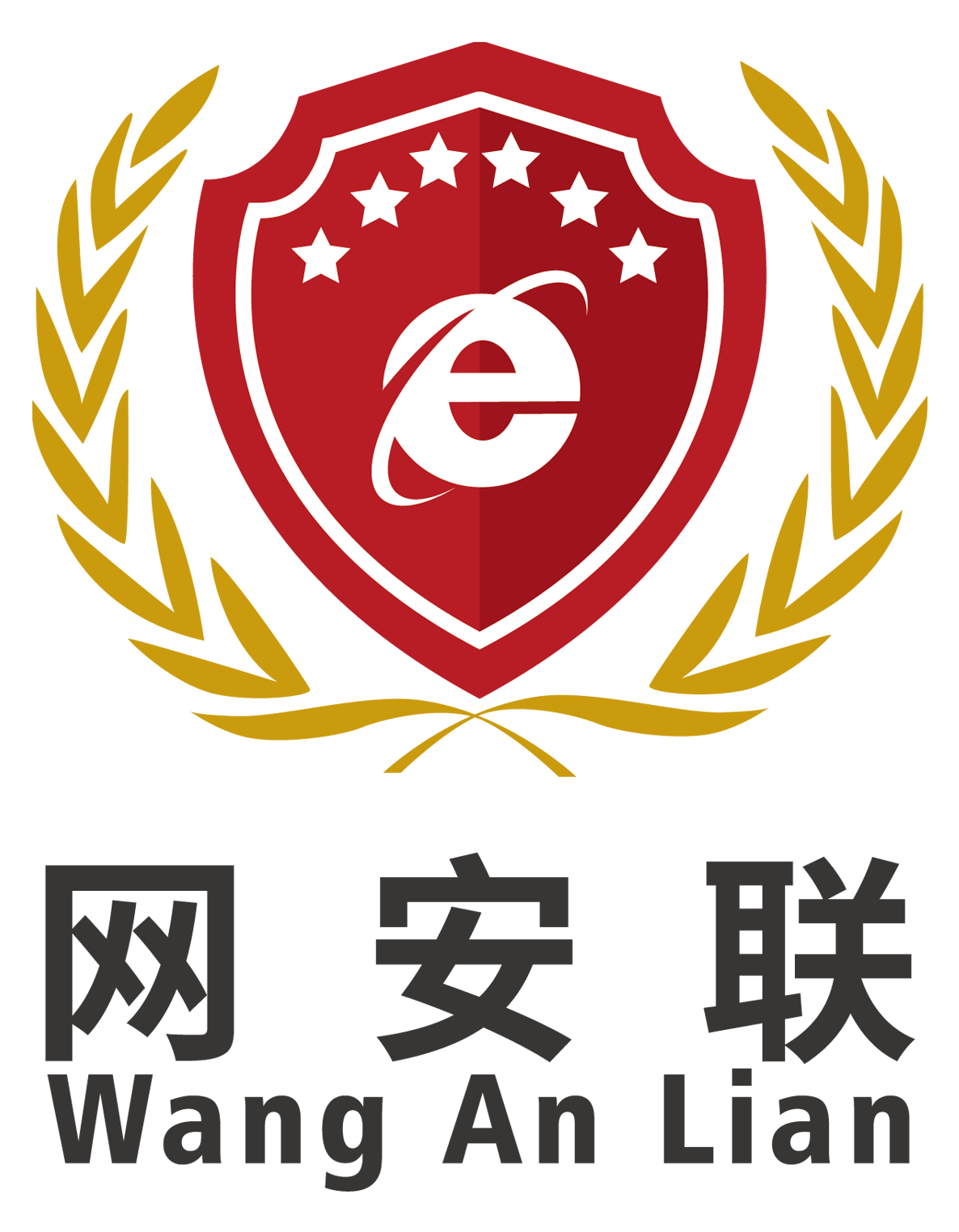 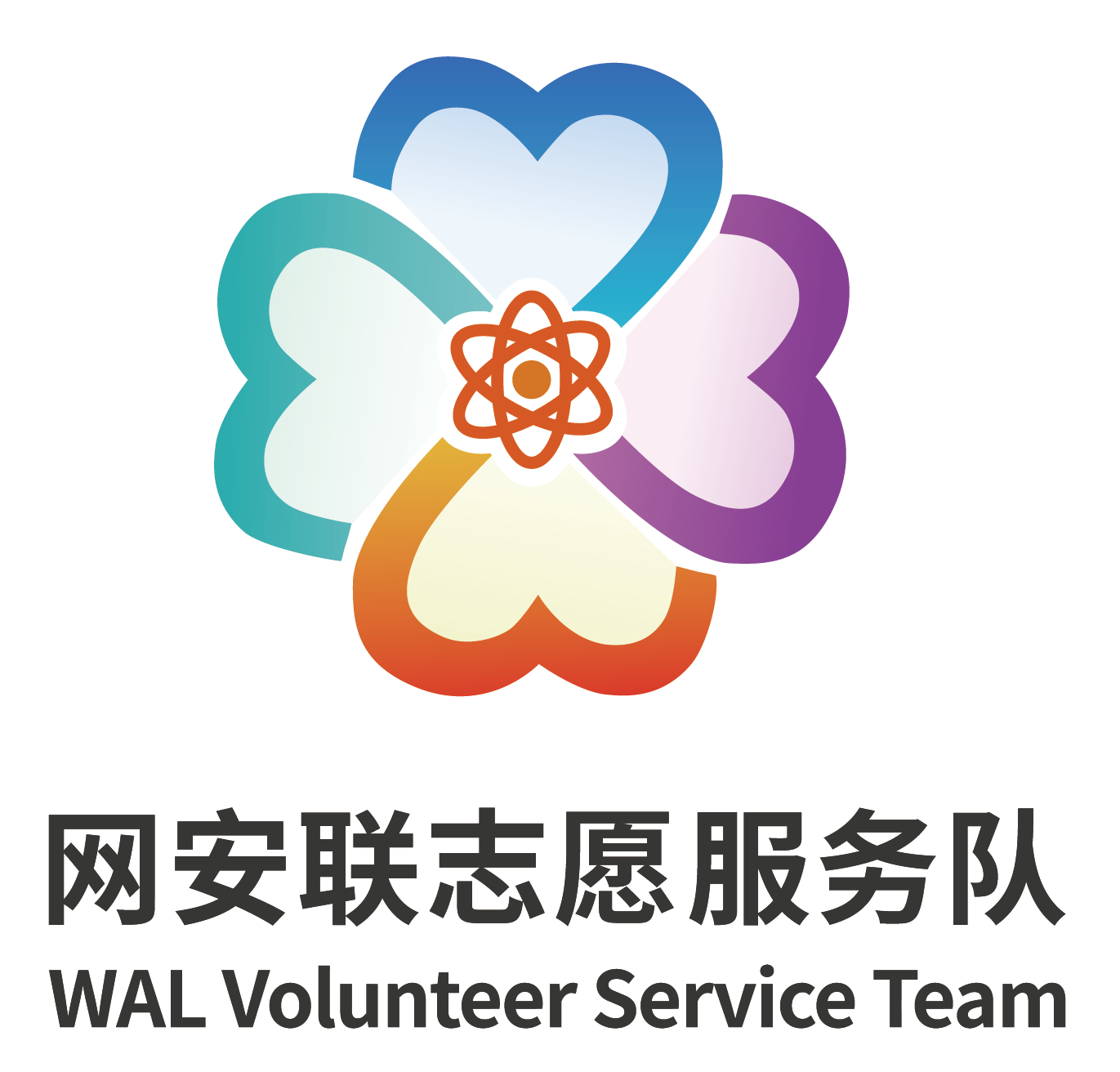 组委会秘书处工作汇报
“我为调查活动发声”活动
录制说明
孙翊伦
调查活动组委会秘书处宣传部 副部长
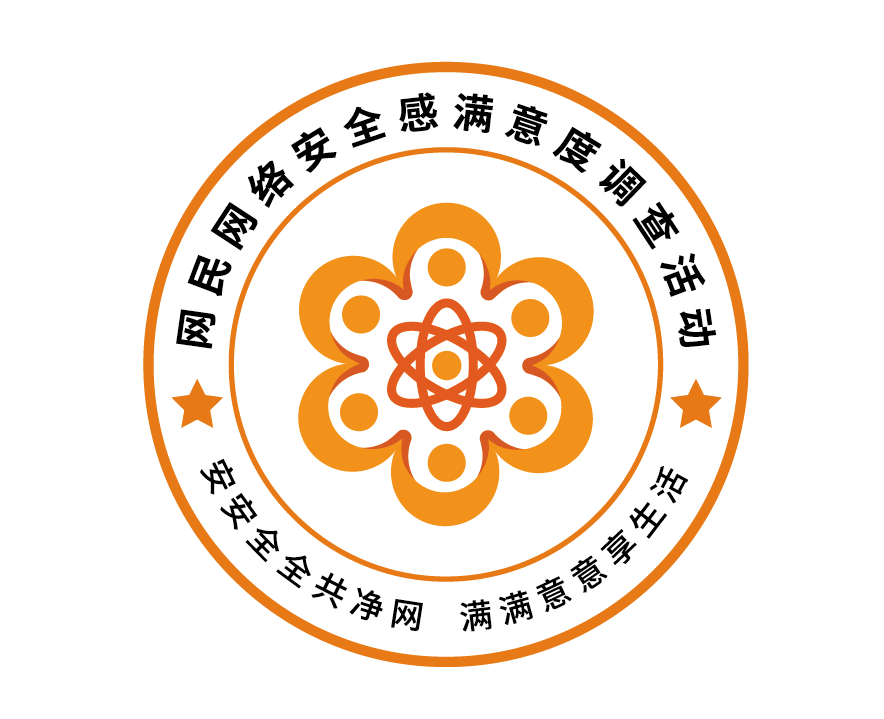 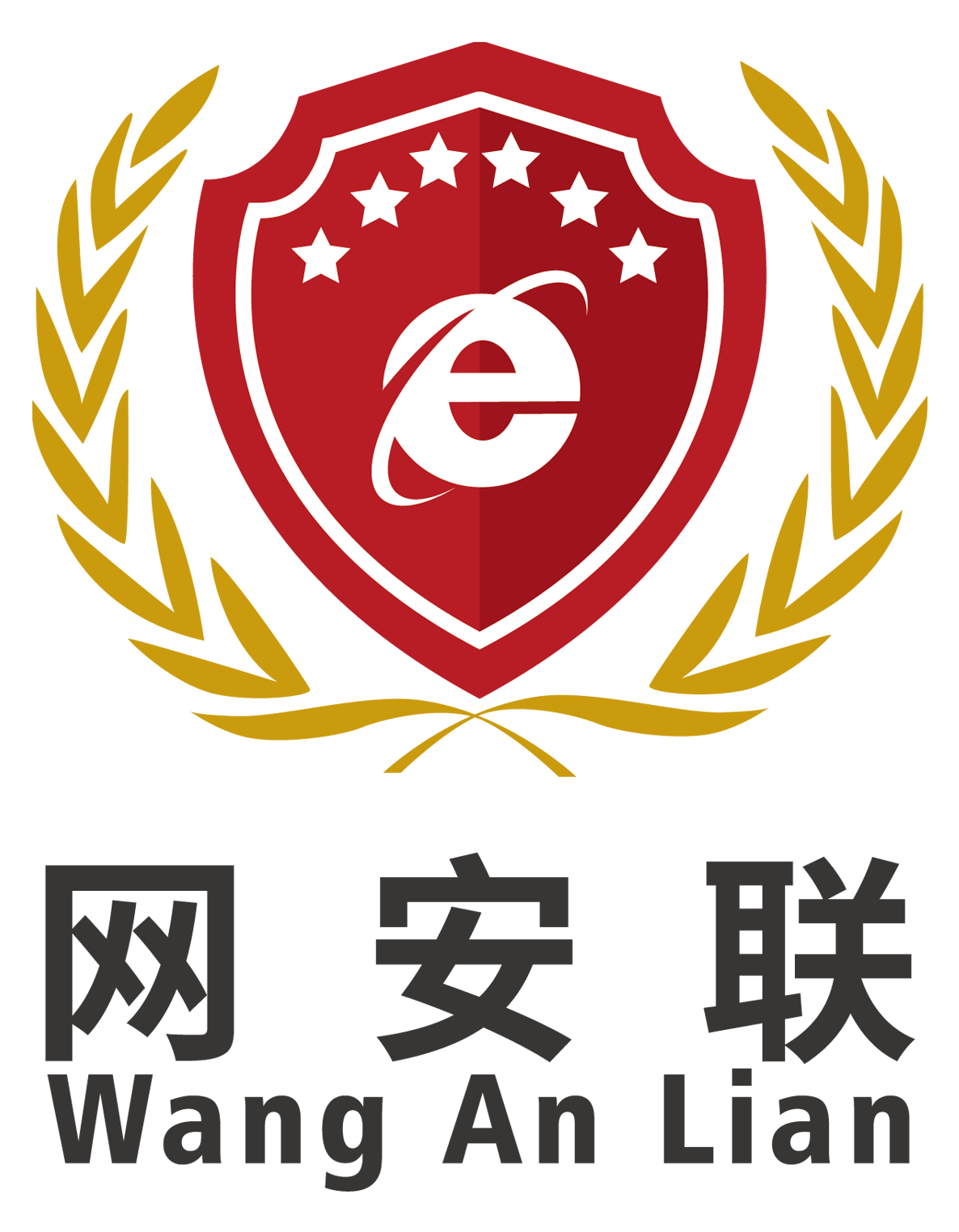 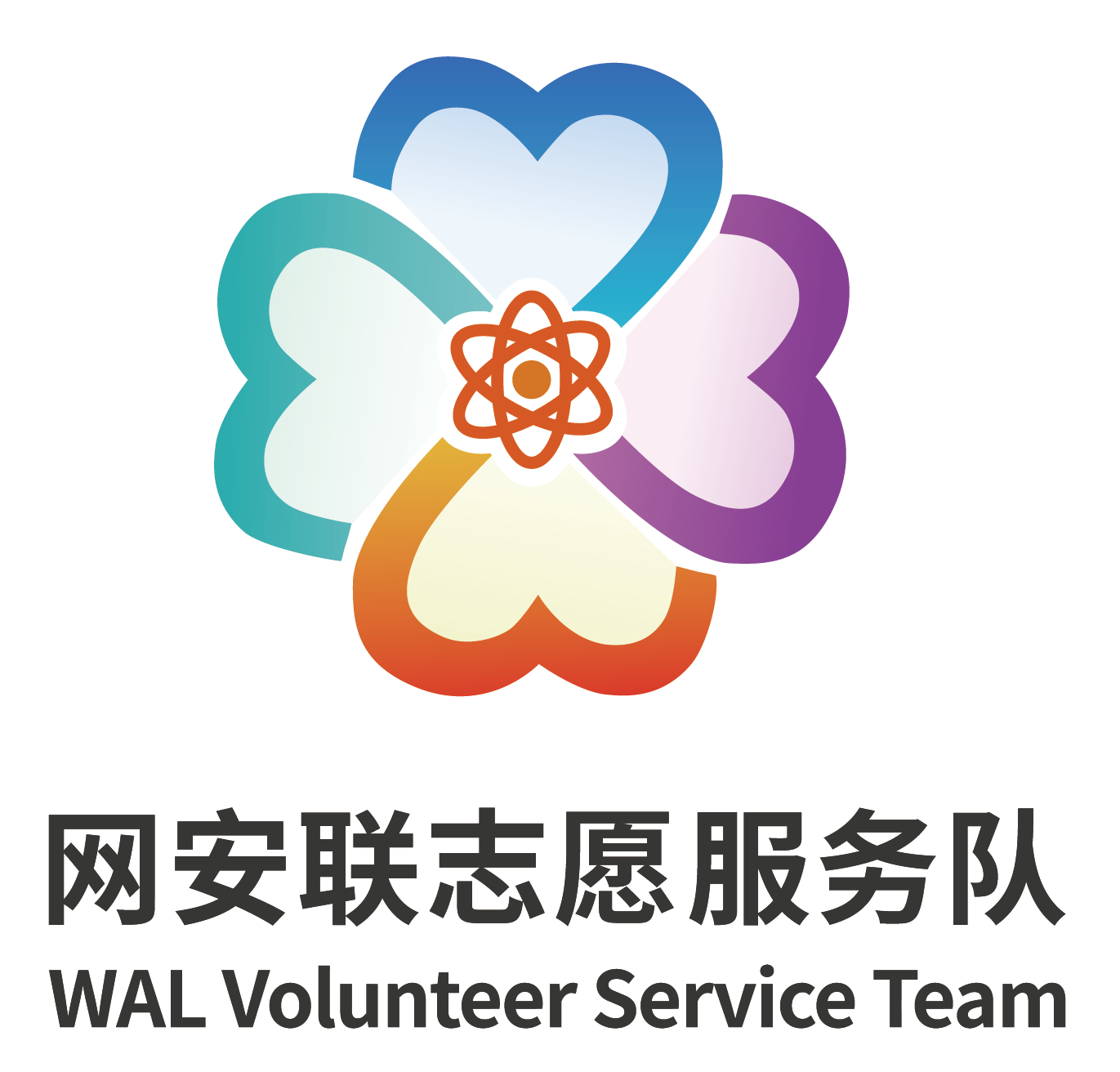 组委会秘书处工作汇报
2024调查活动宣传物料、
综合服务智能平台介绍
林晴
调查活动组委会秘书处宣传部 副部长
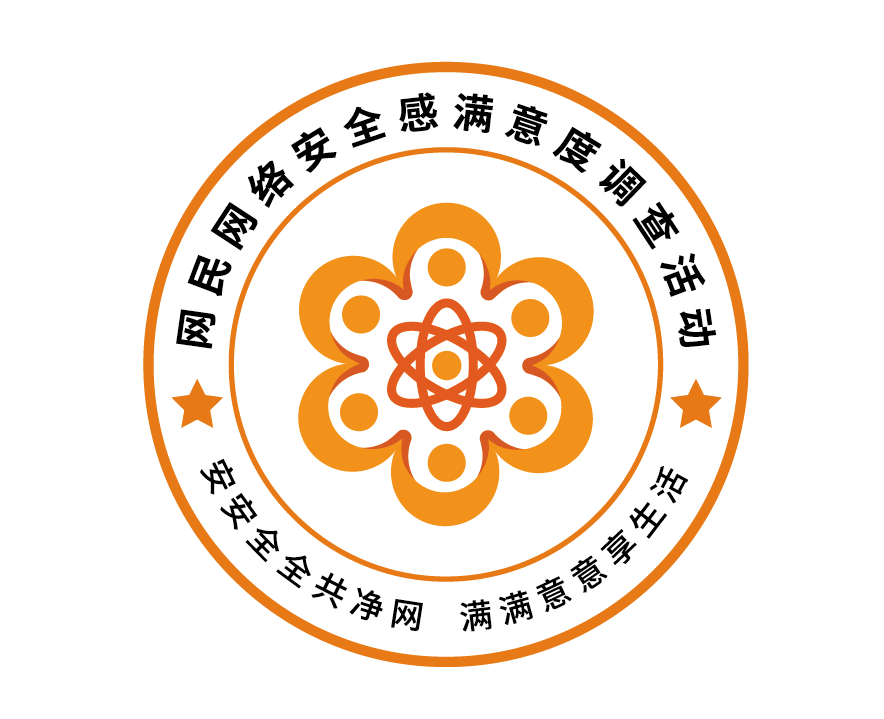 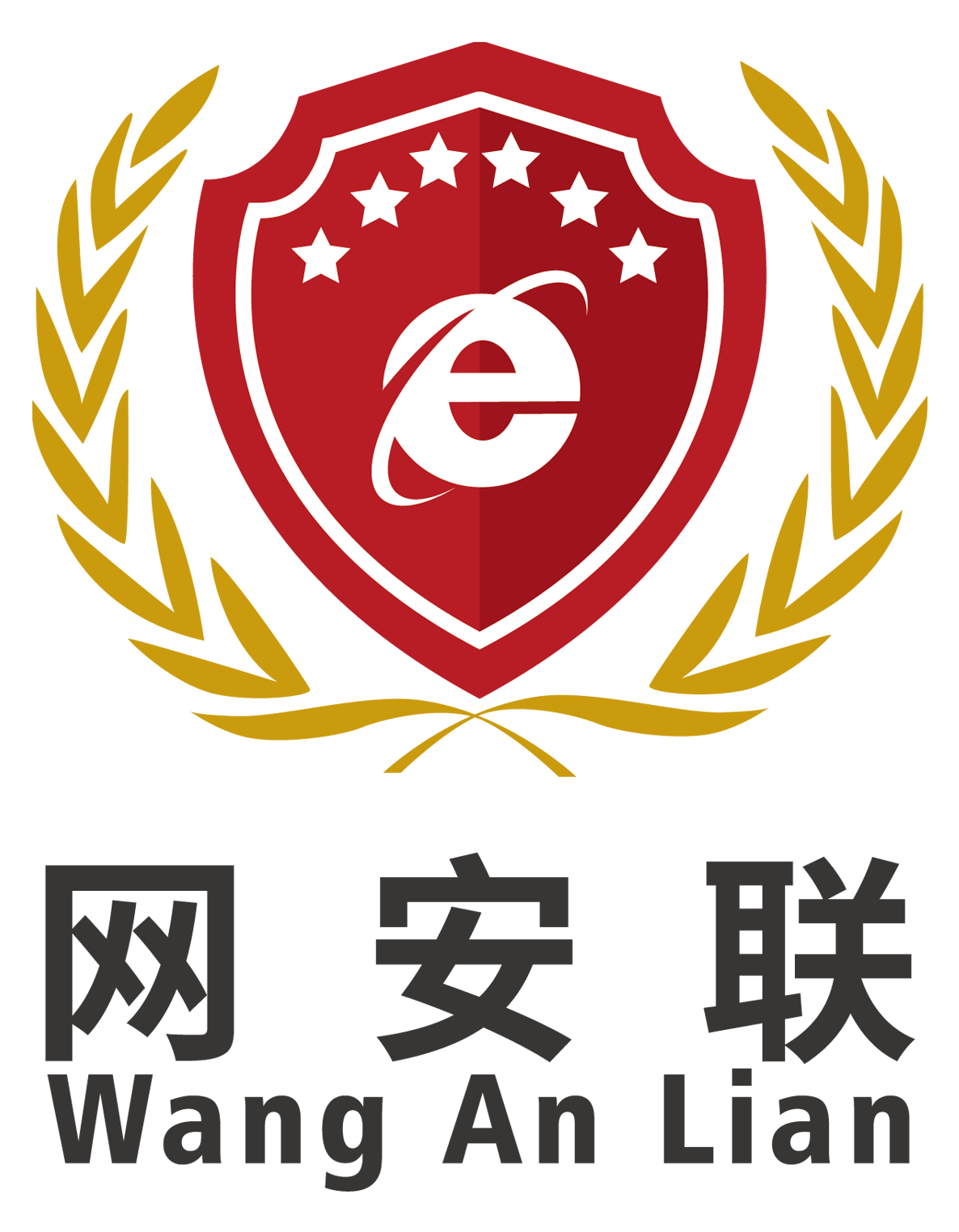 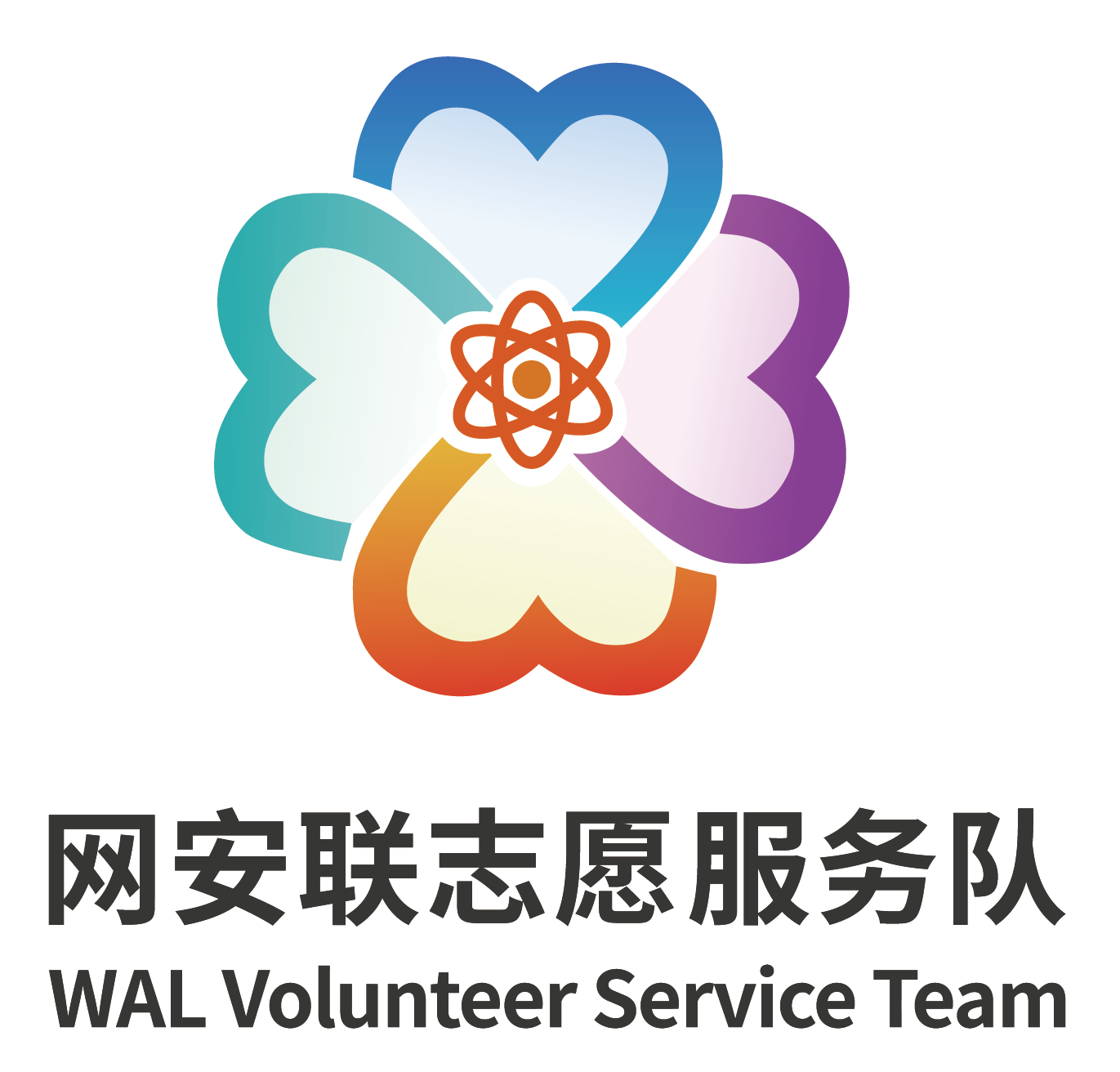 网络志愿服务工作介绍
调查活动采集工作经验分享
张彦
网安联志愿服务部 部长
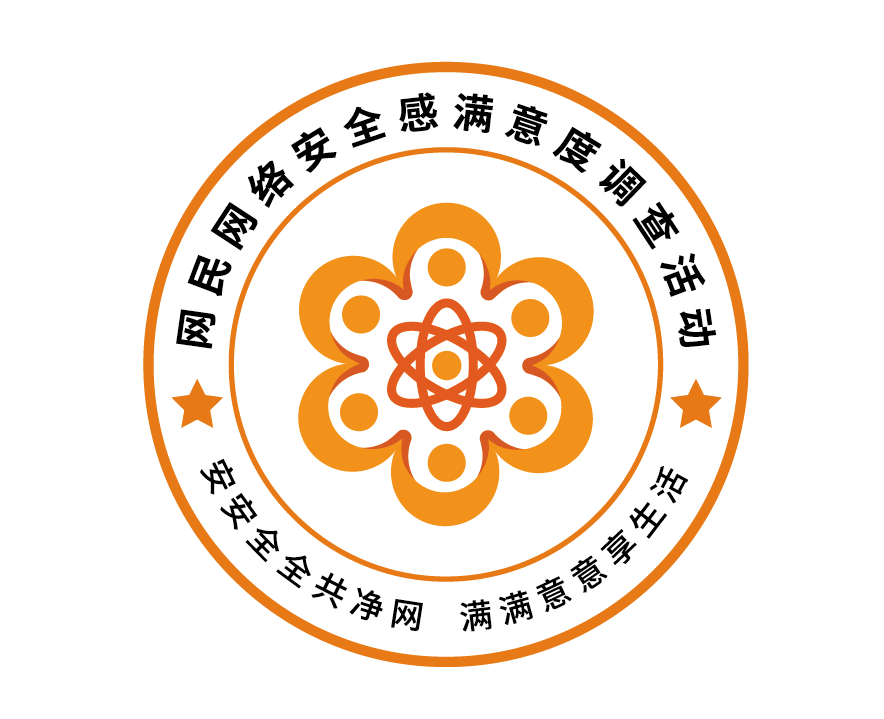 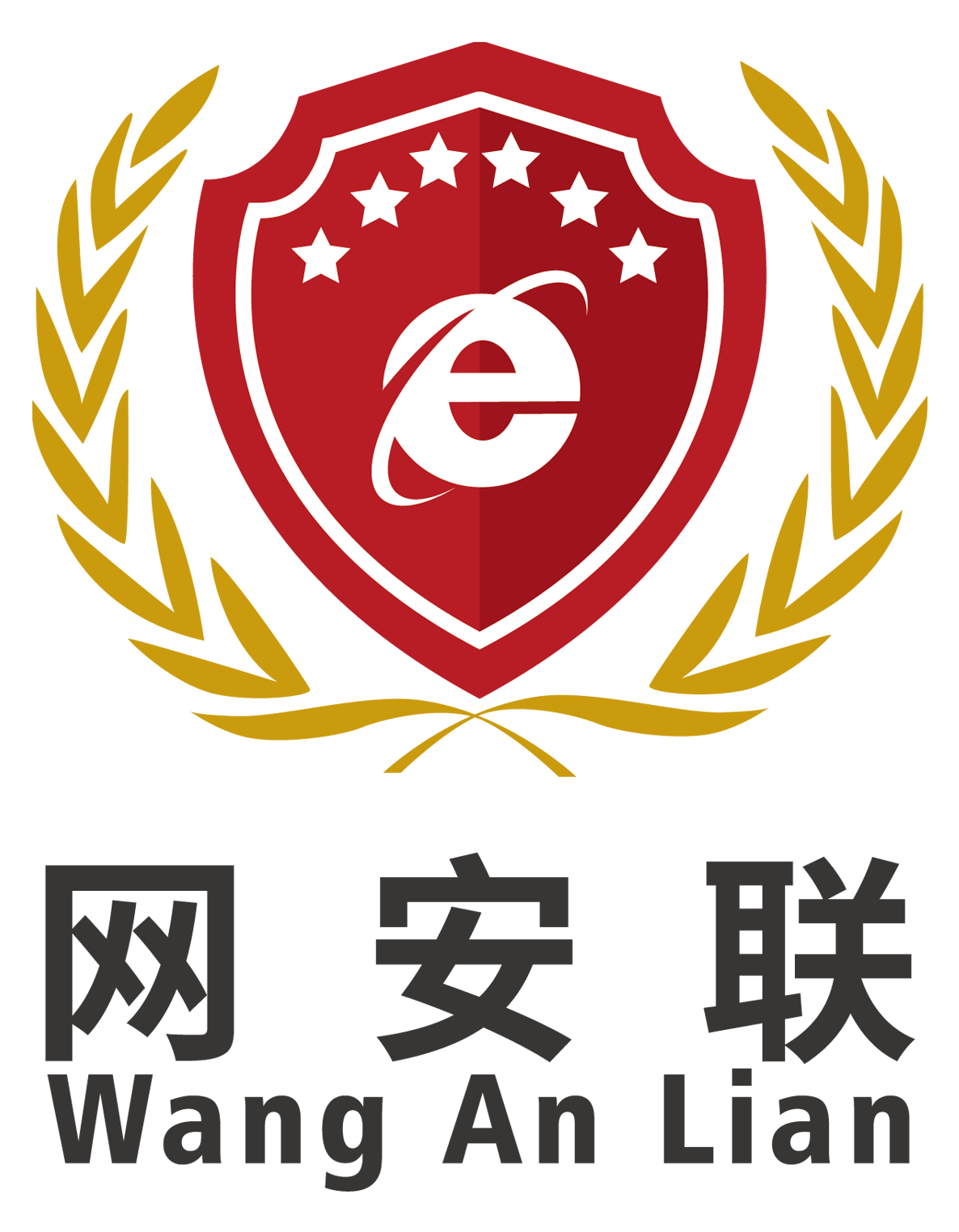 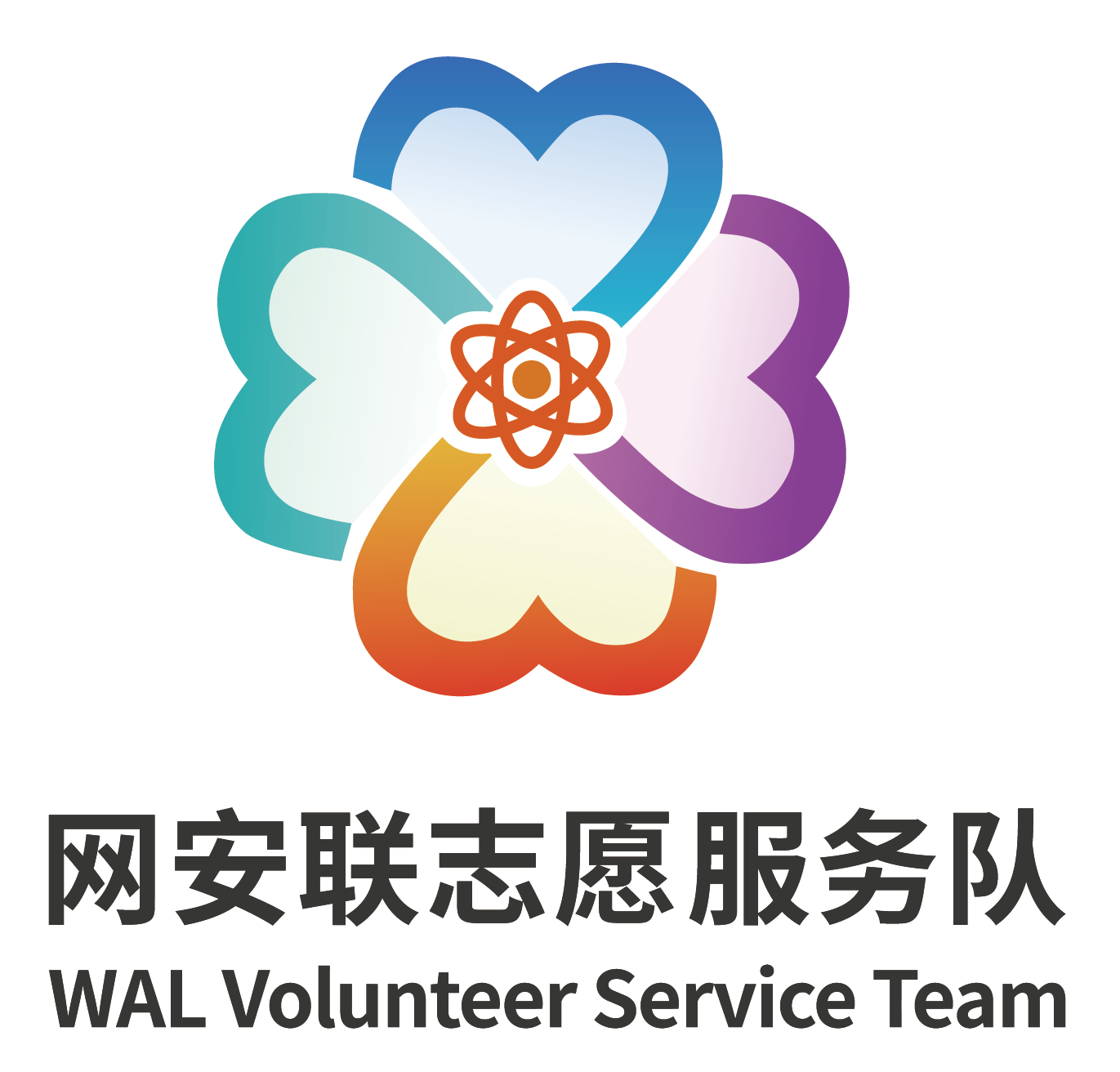 网络志愿服务工作介绍
网络安全志愿服务&社区&服务队
&高校&企业
王春丽
北京网络空间安全协会志愿服务分会 副秘书长
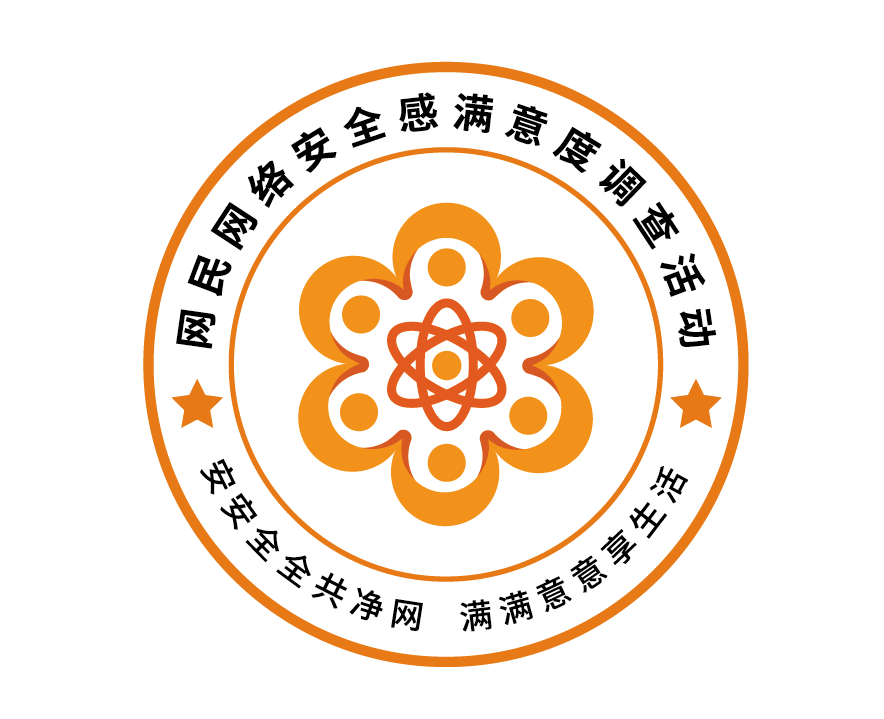 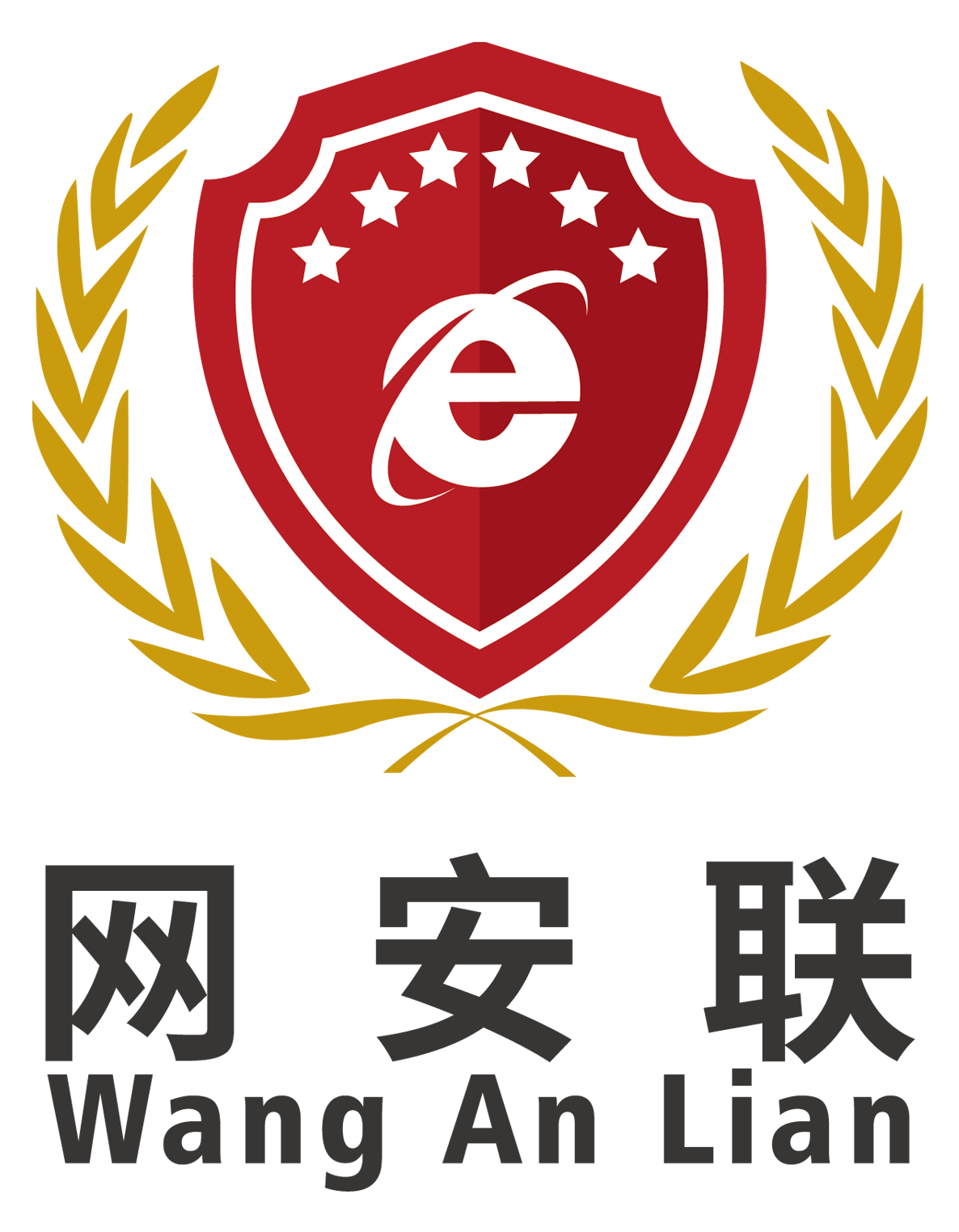 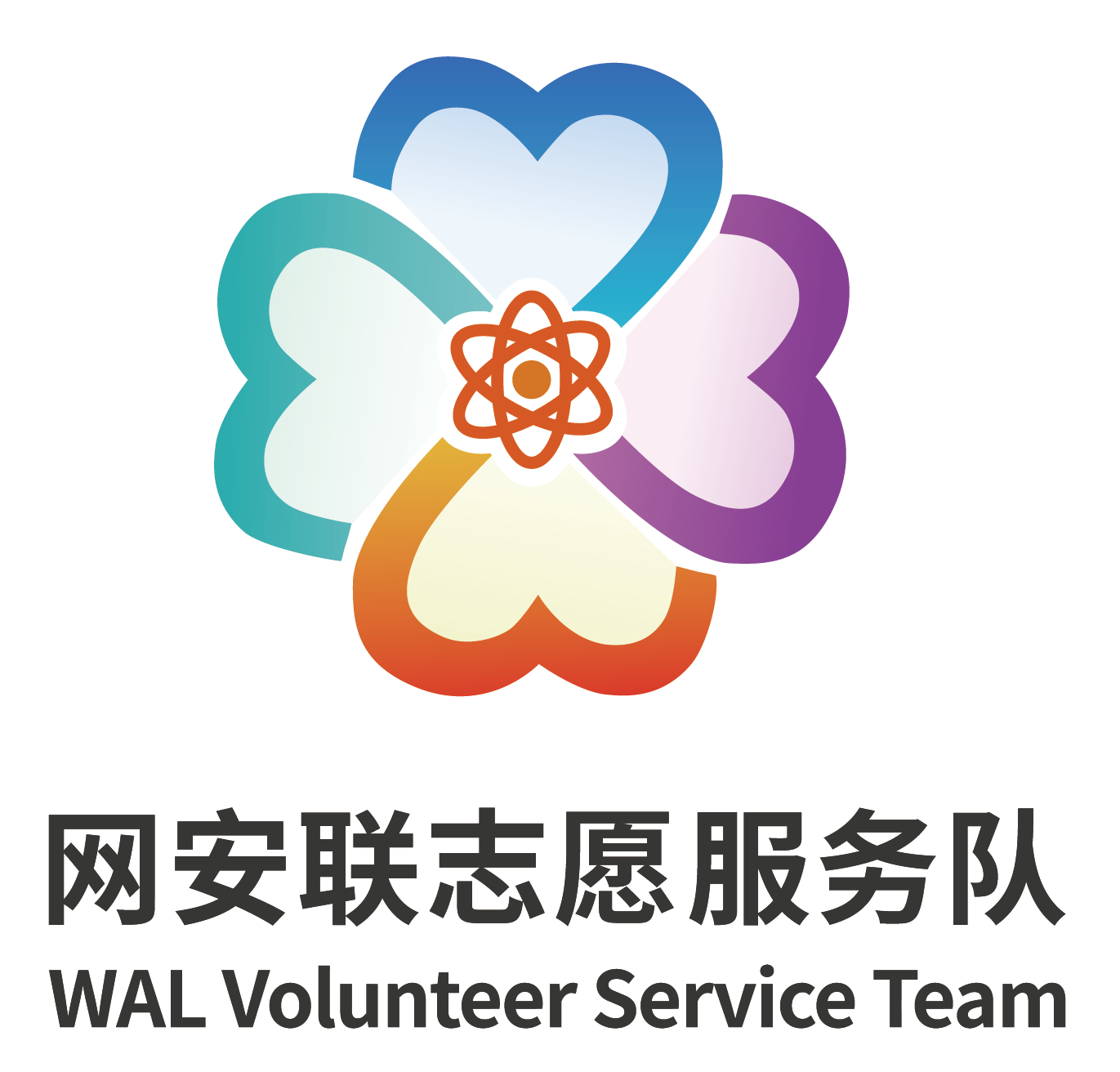 2023年调查活动优秀发起单位、
核心发起单位代表发言
邱东
辽宁省信息网络安全协会 主任
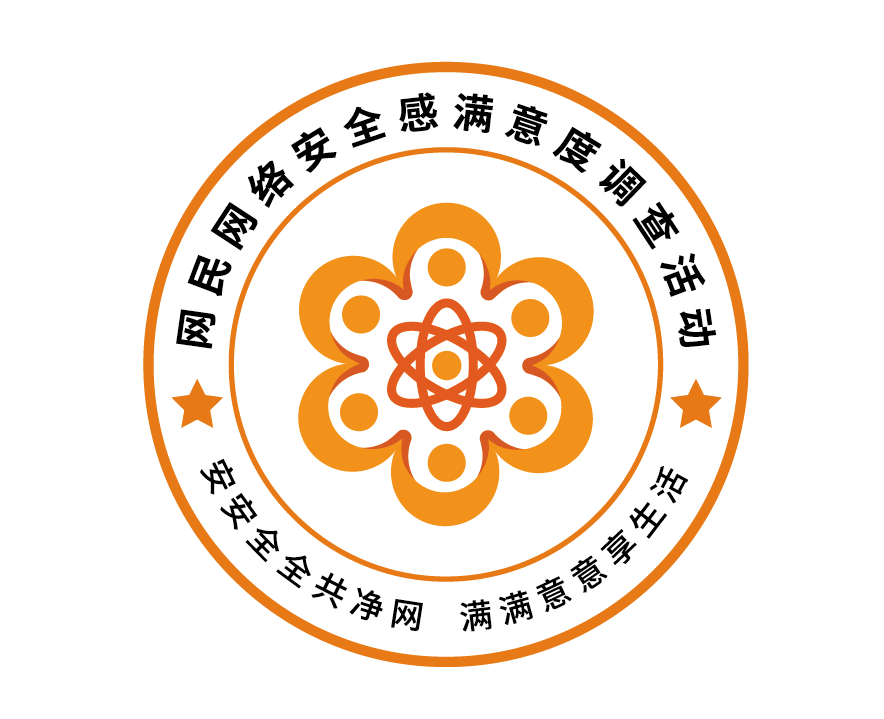 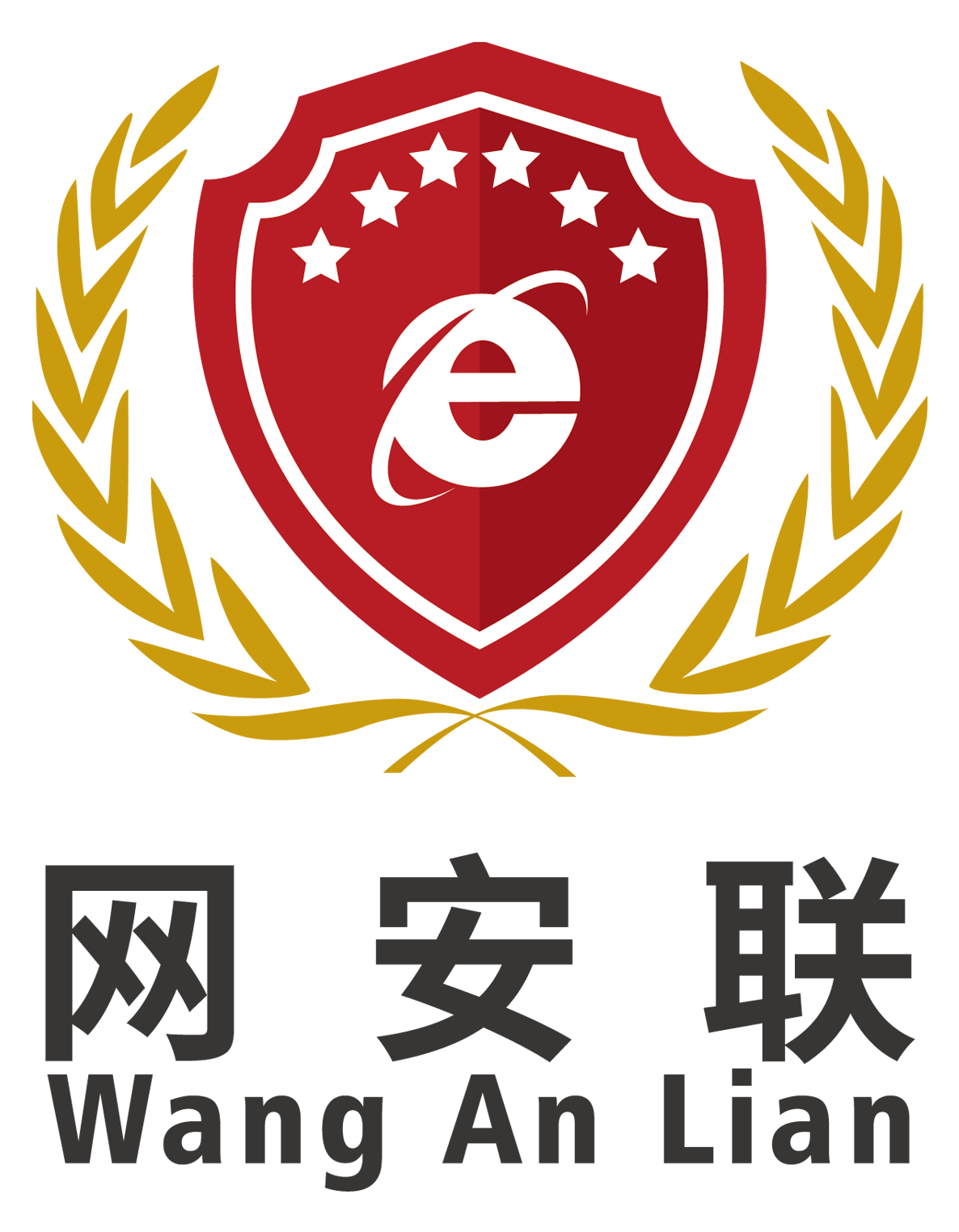 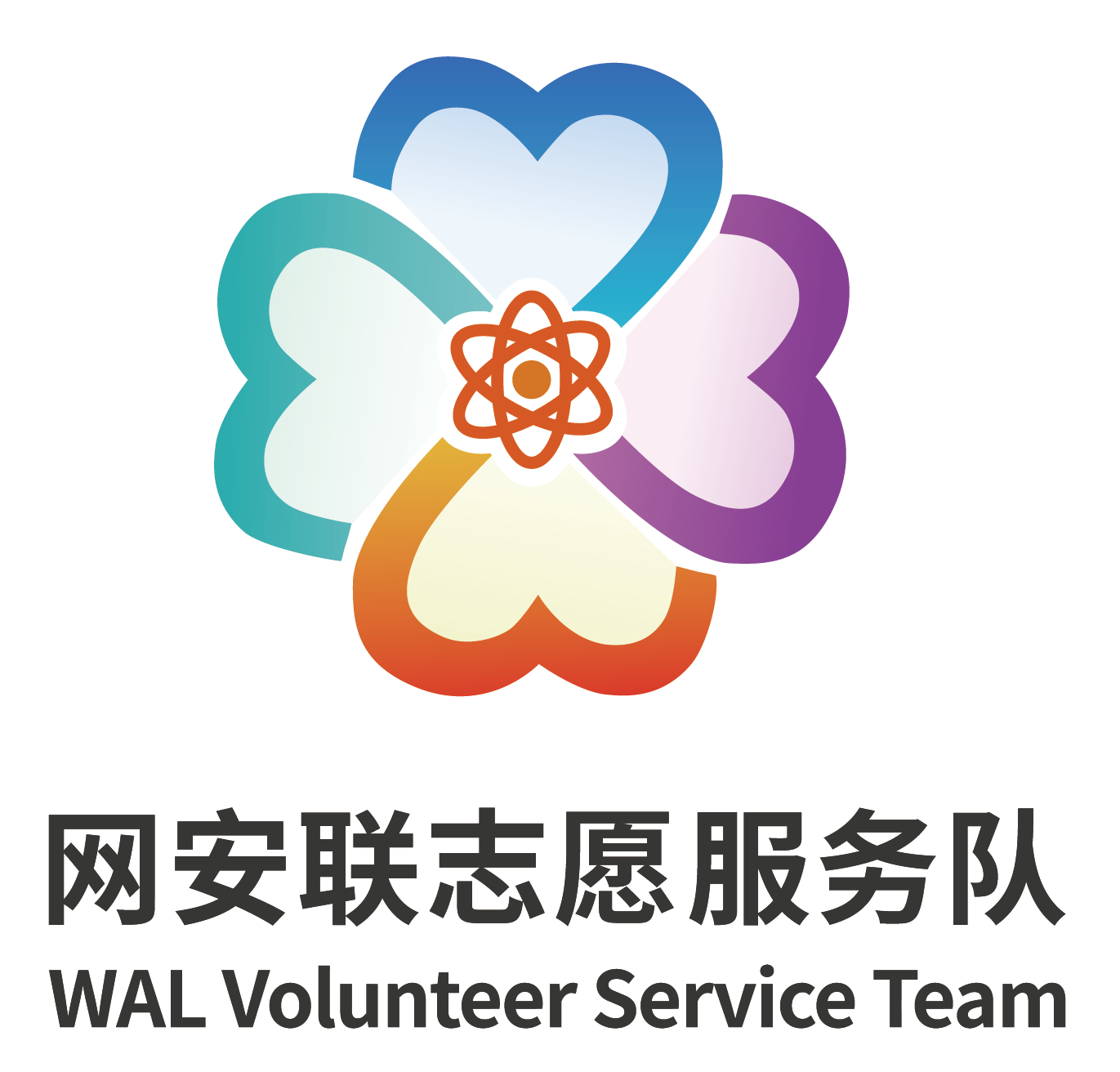 2023年调查活动优秀发起单位、
核心发起单位代表发言
孙甲子
黑龙江省网络安全协会 会长
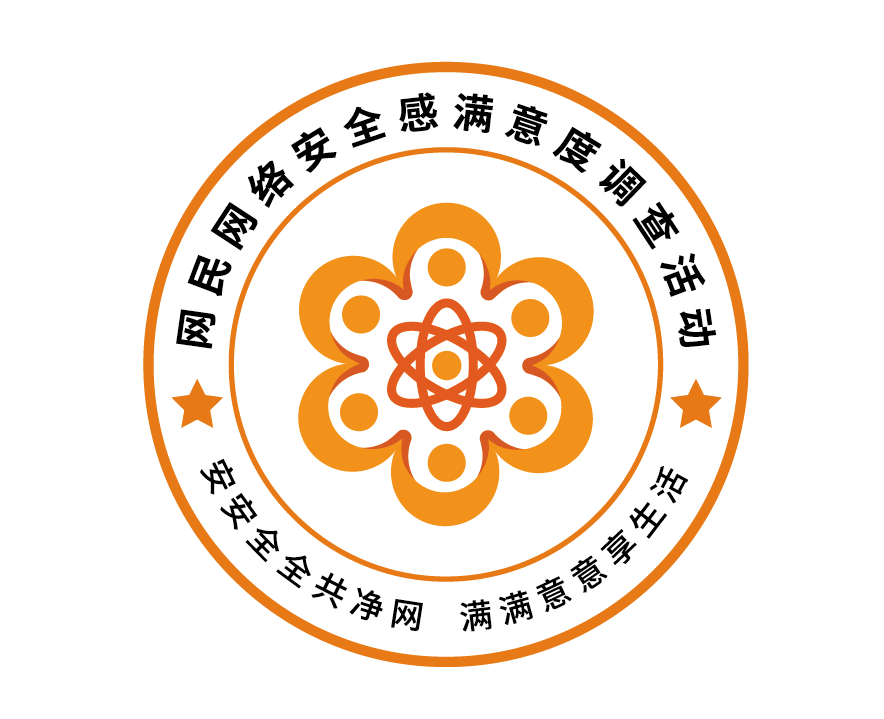 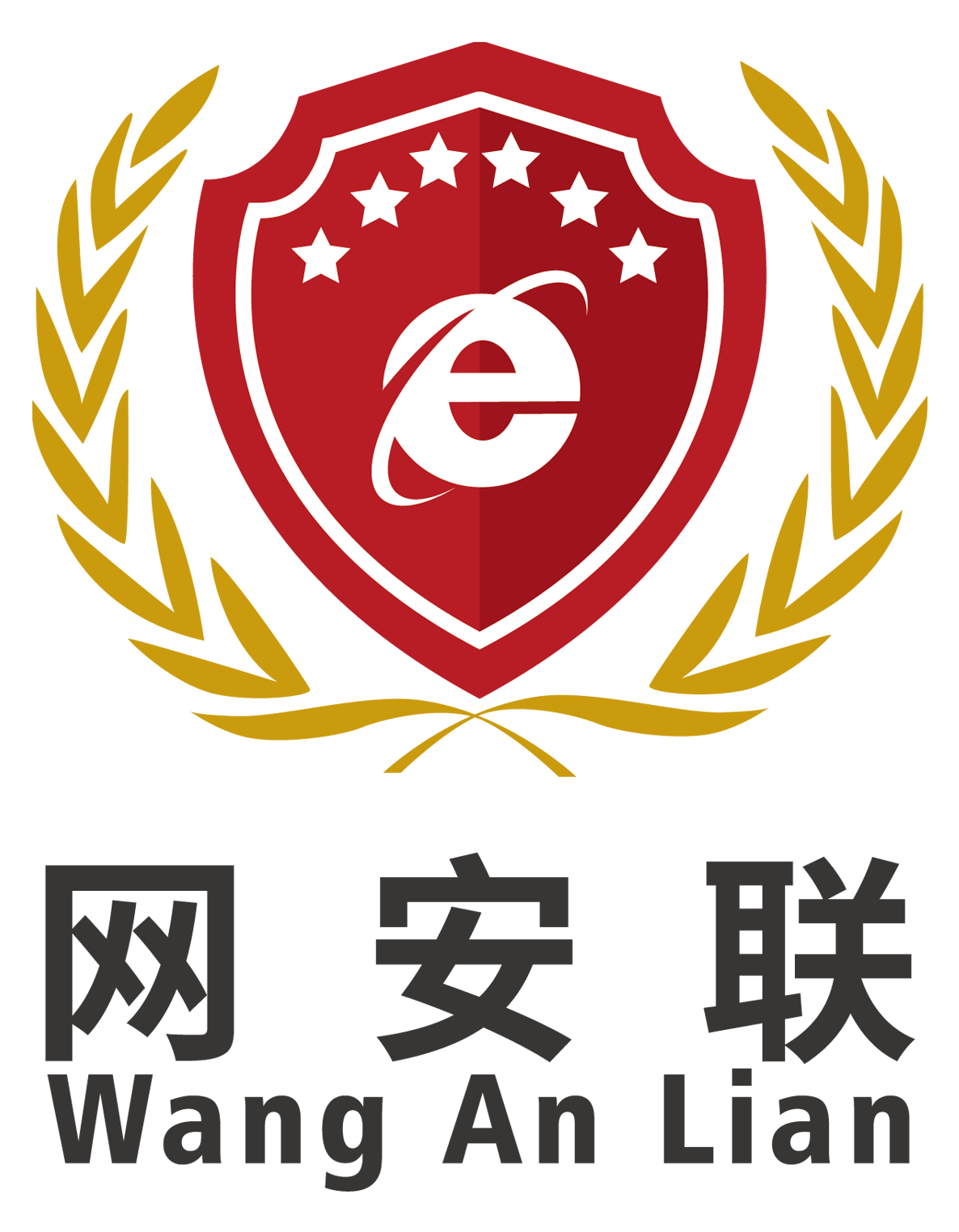 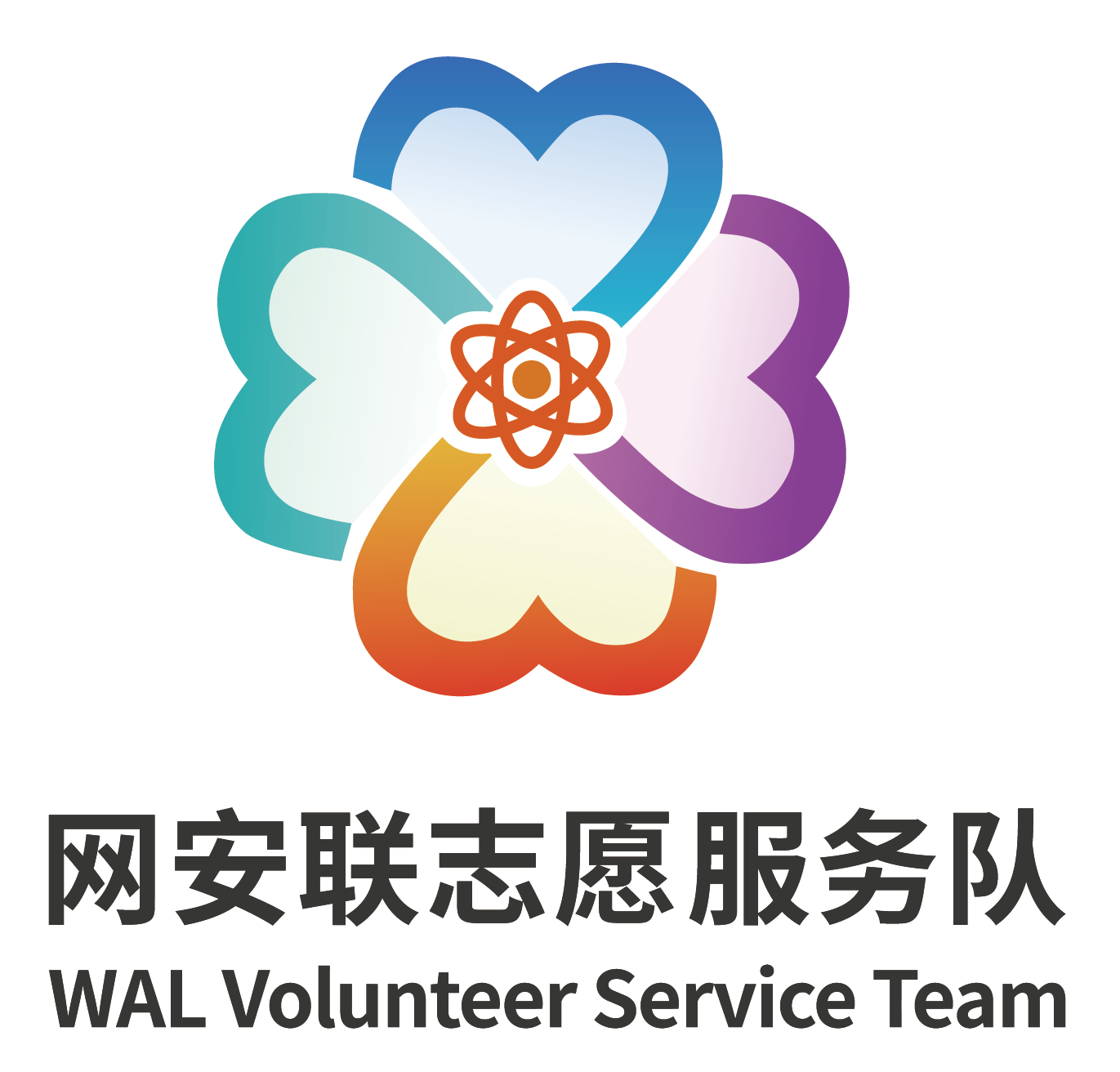 2023年调查活动优秀发起单位、
核心发起单位代表发言
胡俊涛
郑州市网络安全协会 秘书长
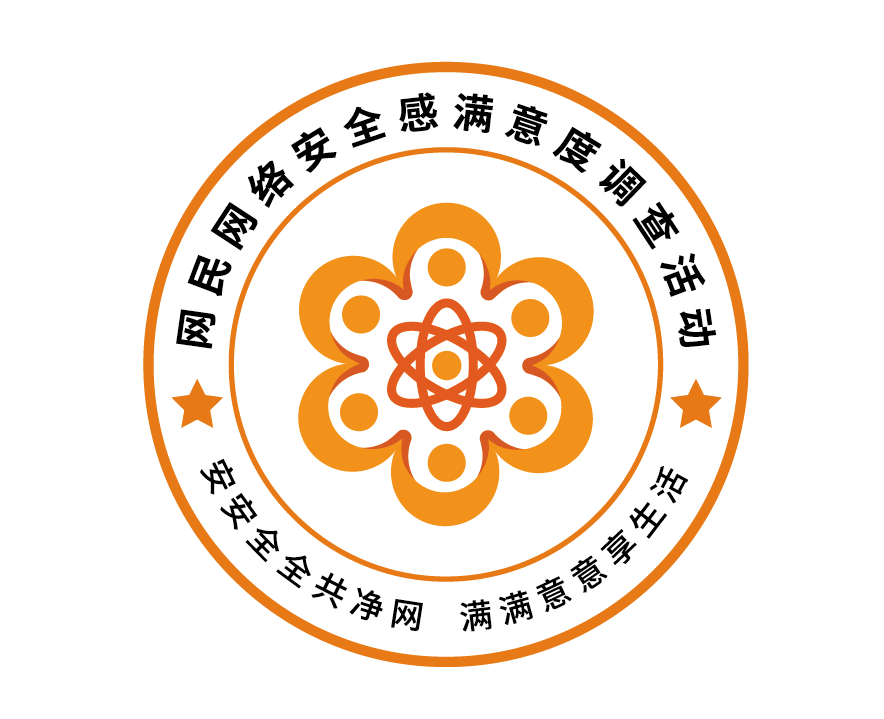 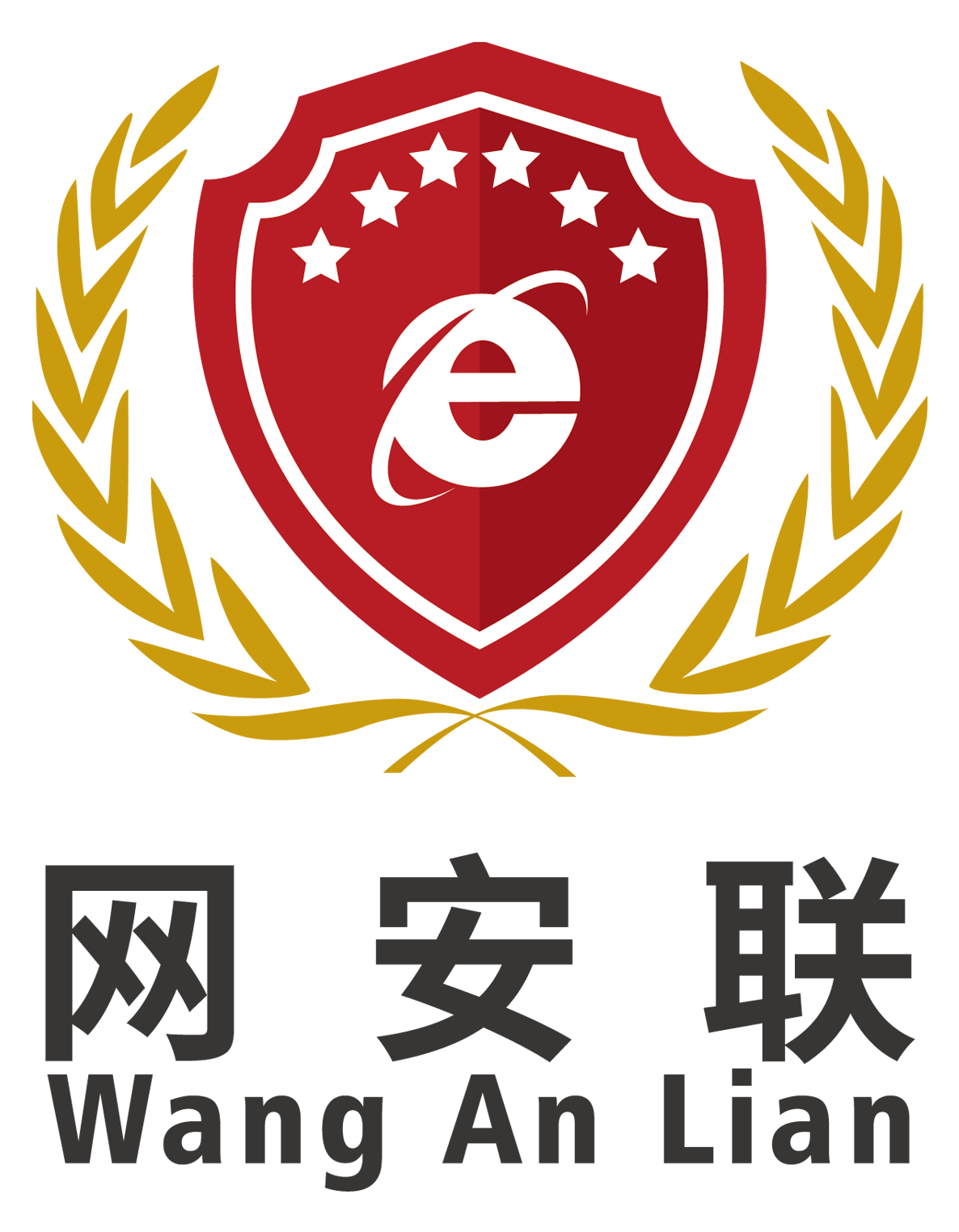 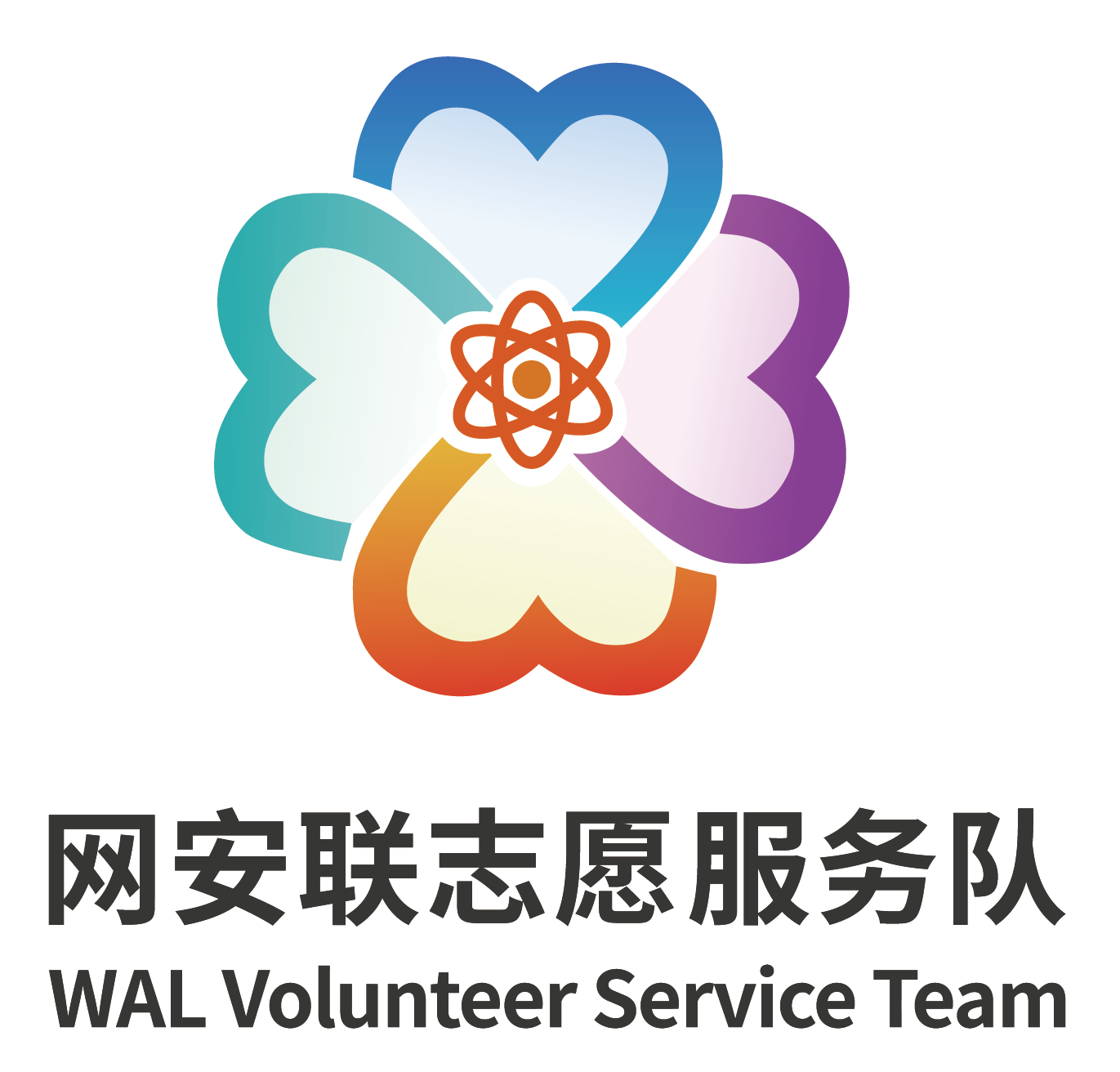 2023年调查活动优秀发起单位、
核心发起单位代表发言
吴文涛
安徽省信息网络安全协会 秘书长
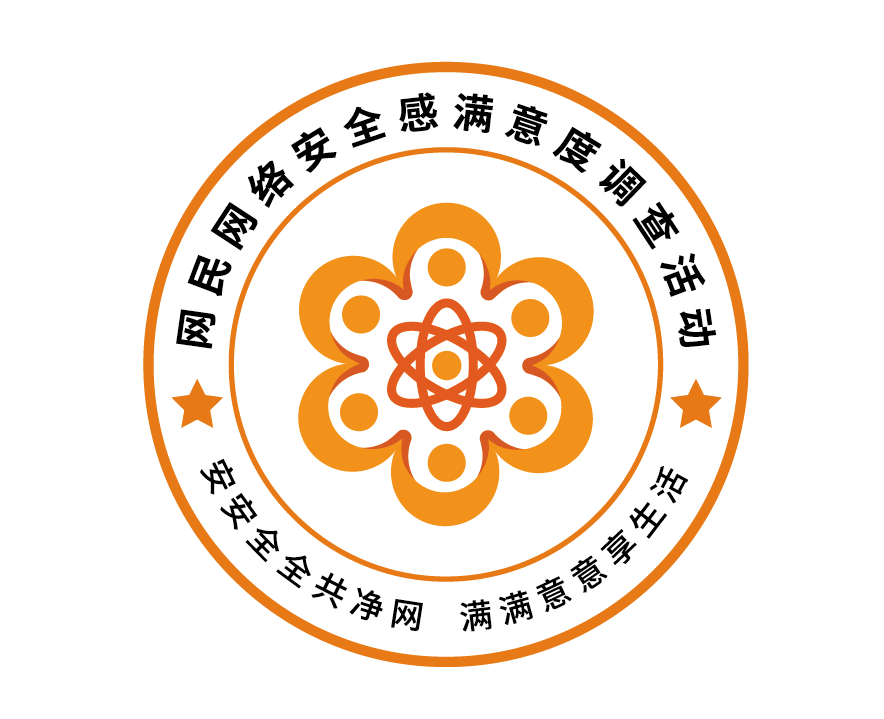 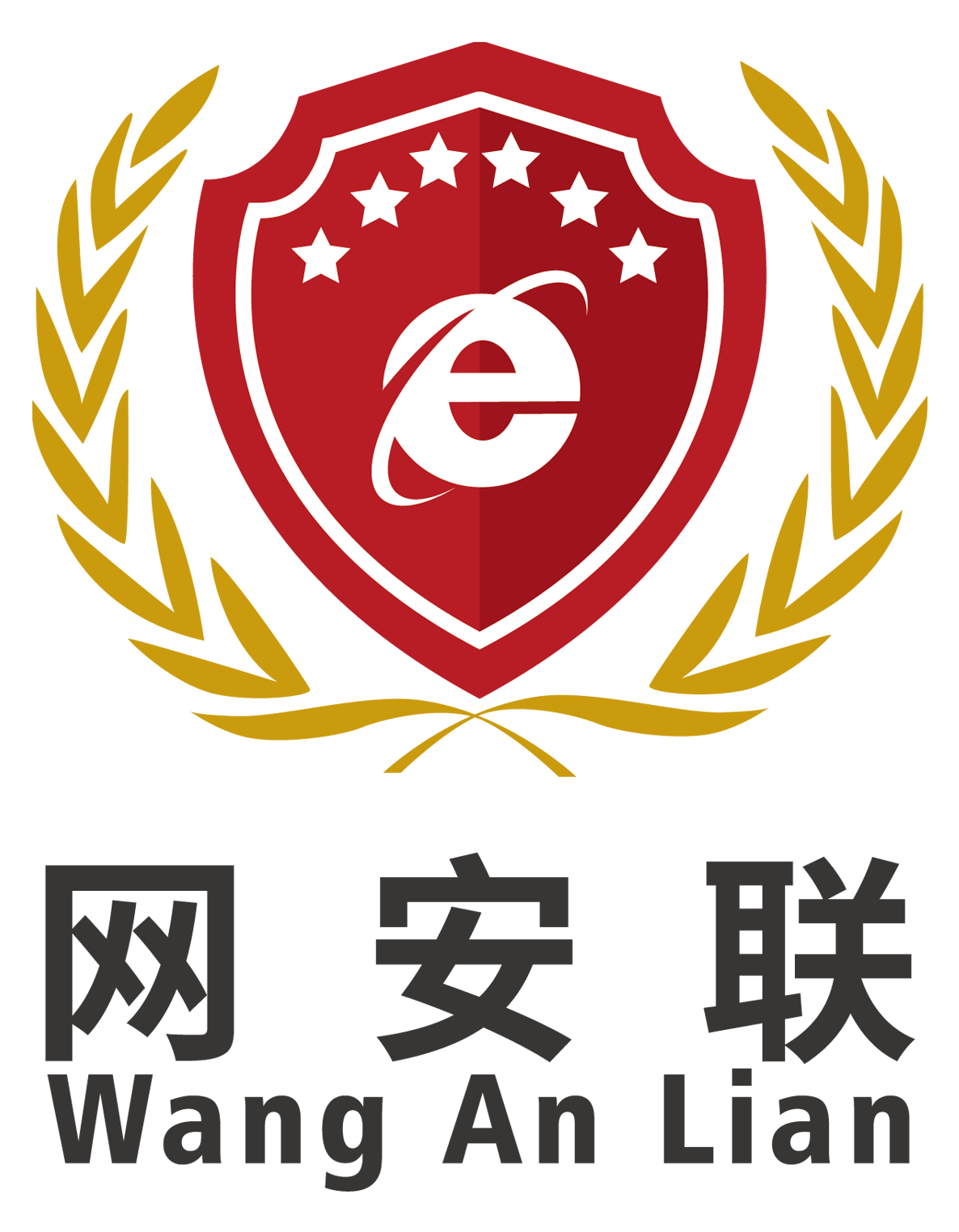 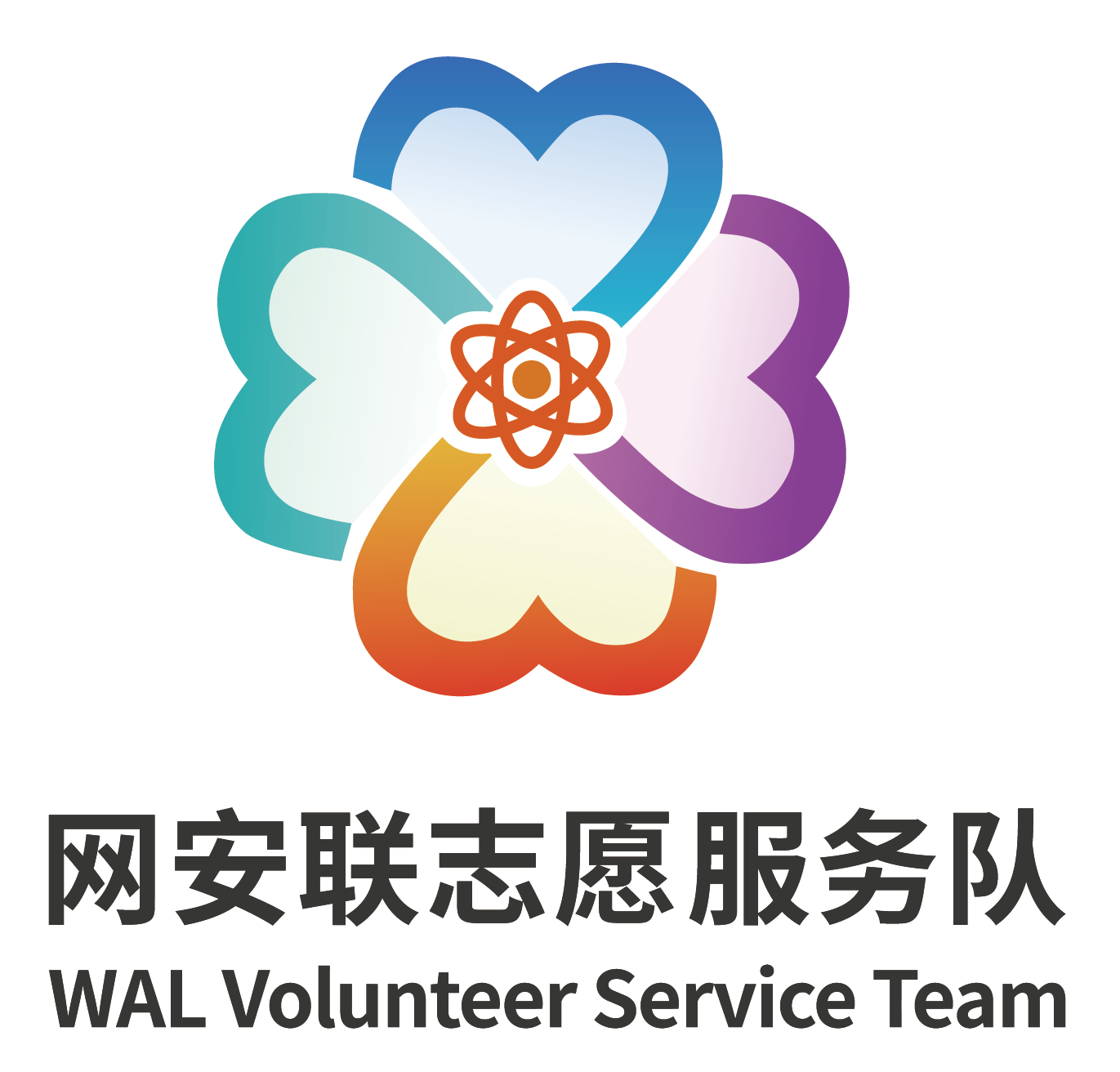 2023调查活动优秀志愿服务团队
代表发言
杨煜余
珠海市香洲区童心艺术团 负责人
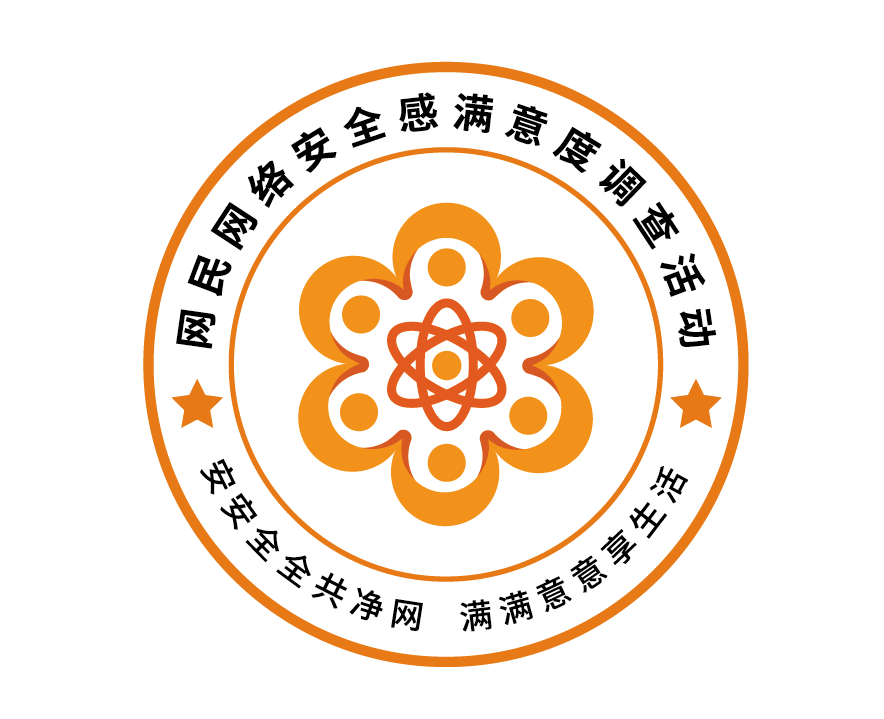 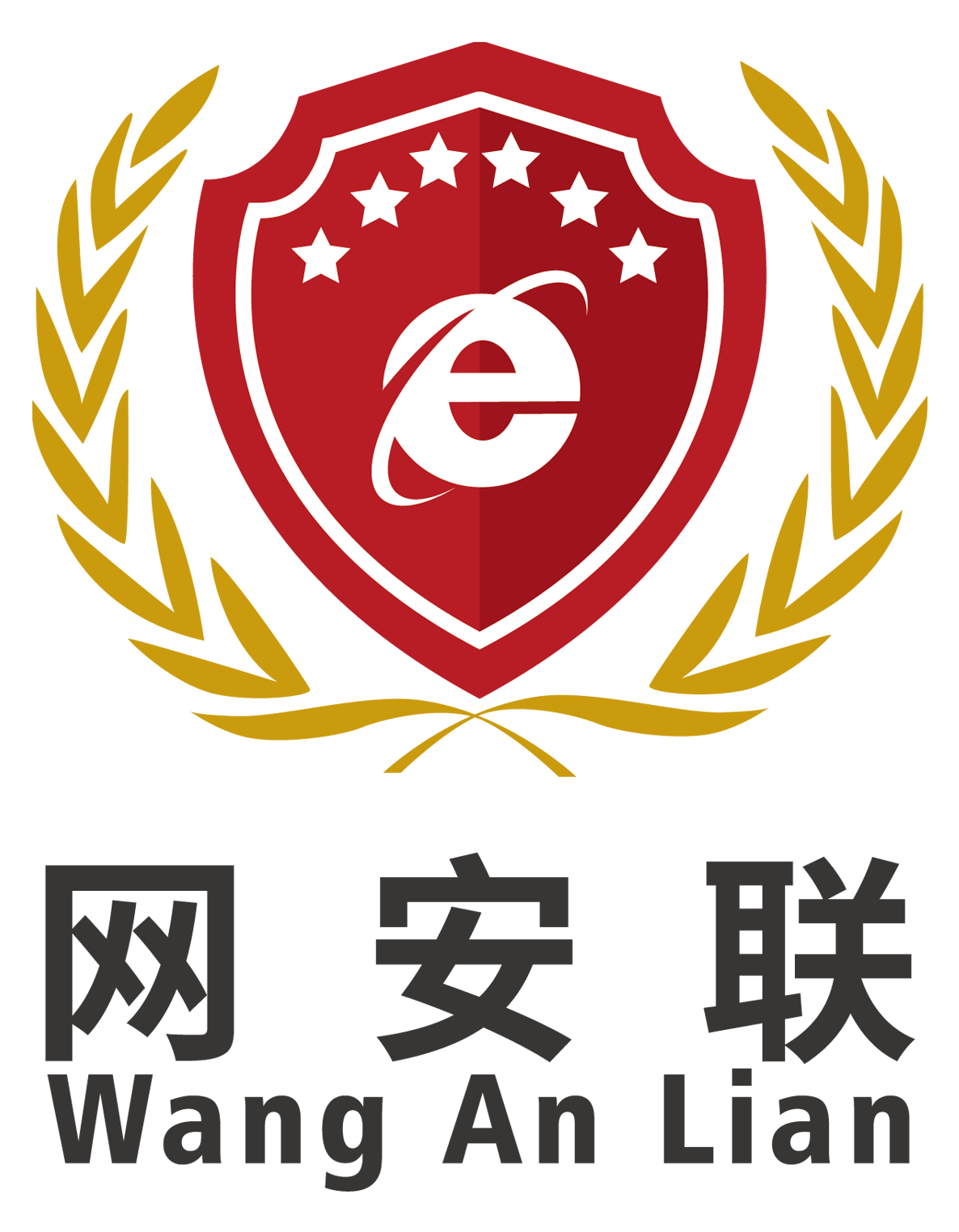 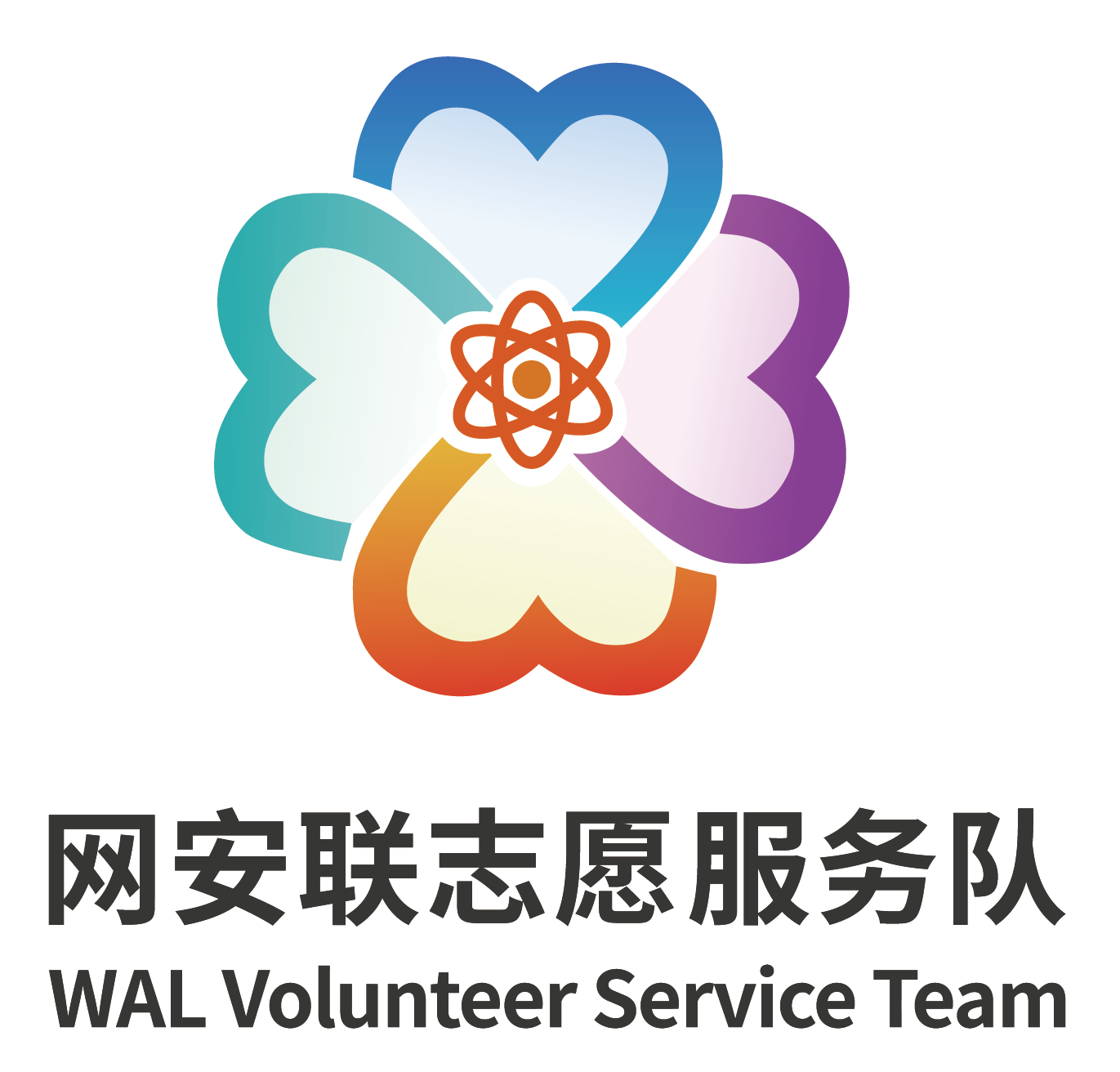 2023调查活动优秀志愿服务团队
代表发言
陈子力
广东技术师范大学网络安全科普科创协会 会长
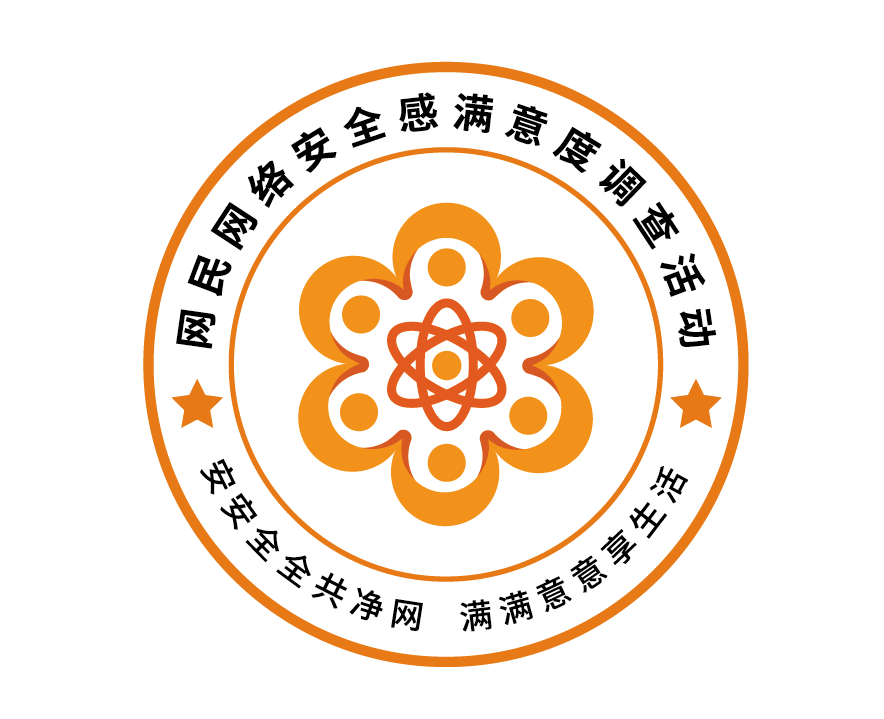 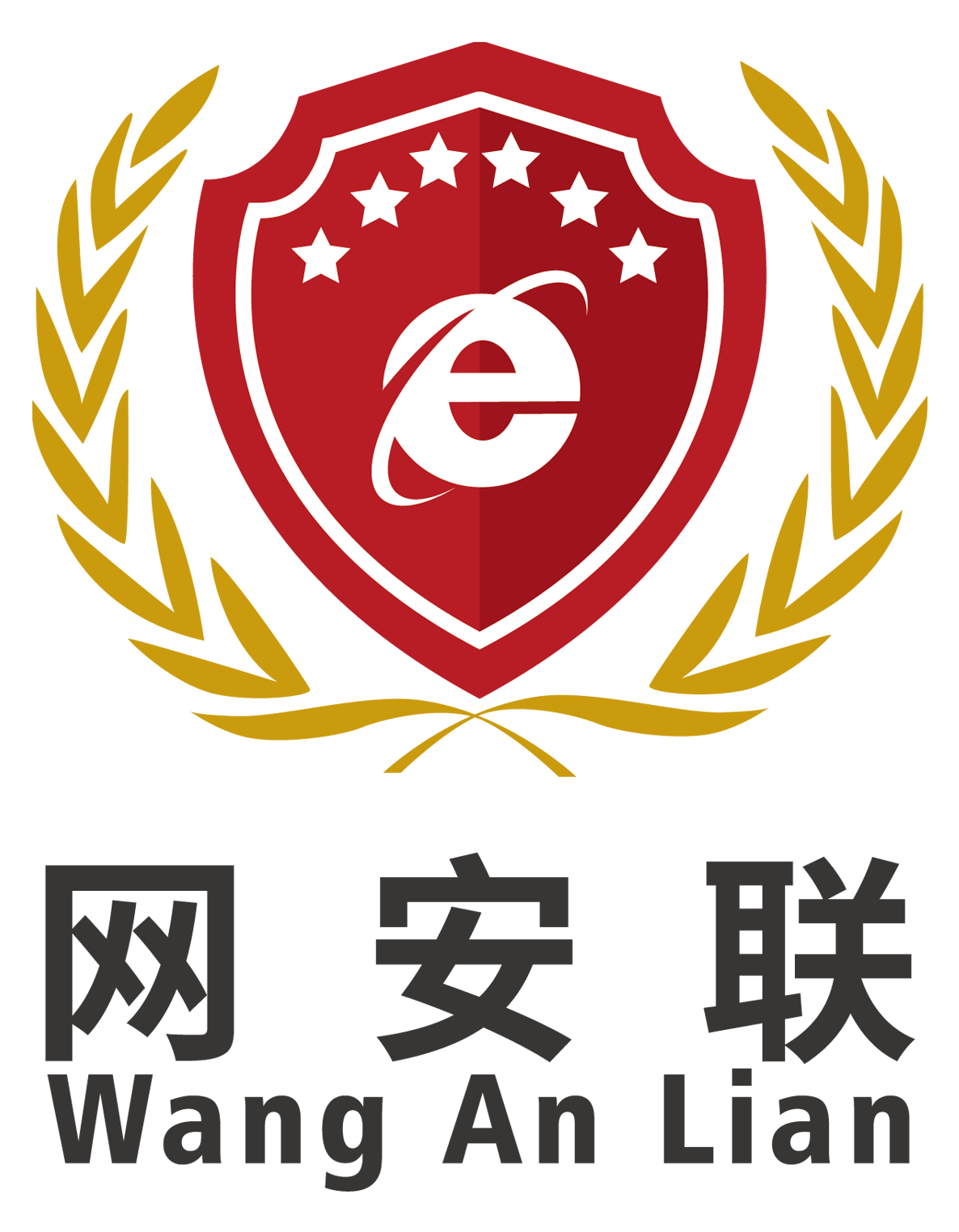 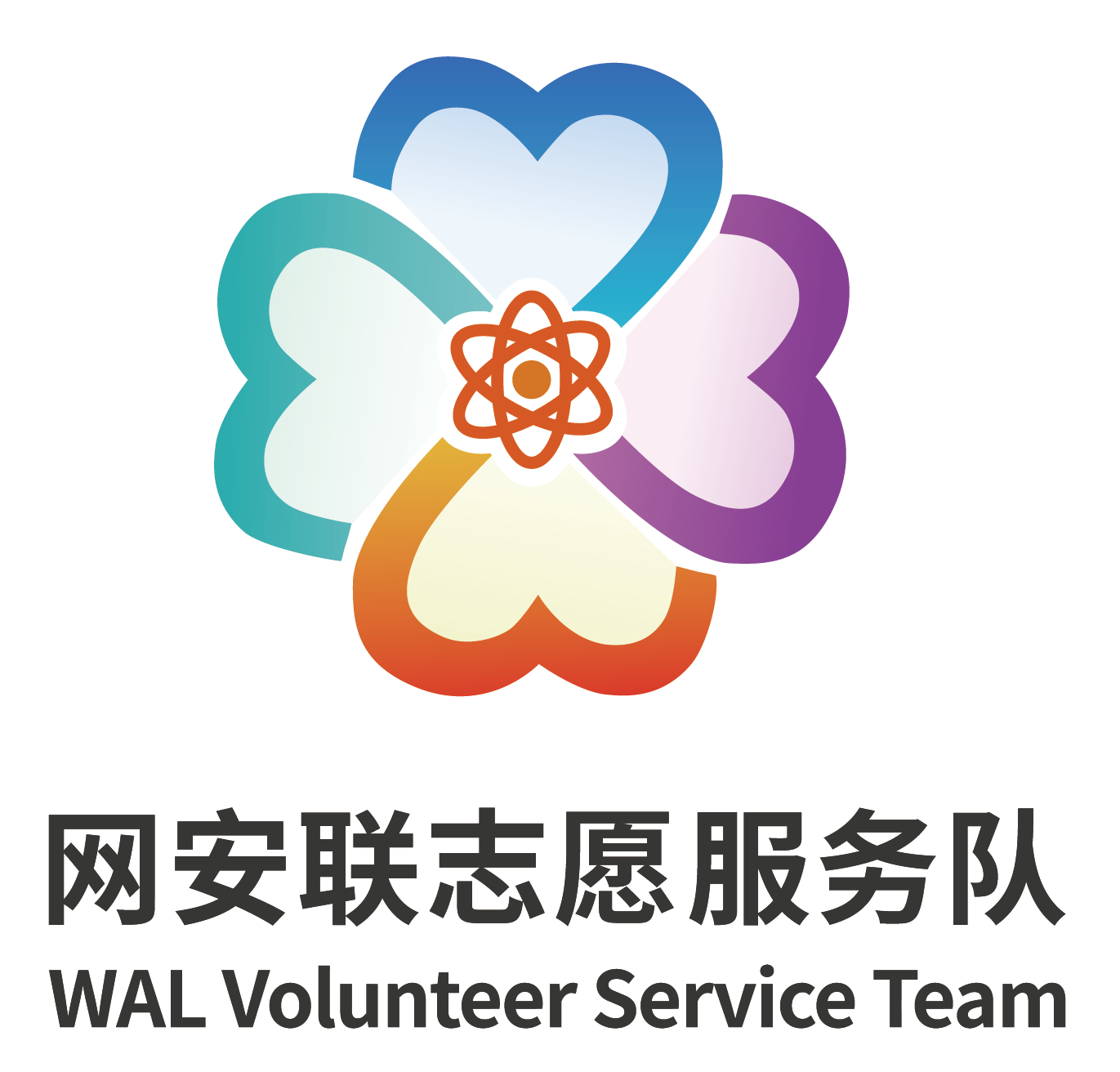 2023调查活动优秀志愿服务团队
代表发言
古梓辰
五华县爱心志愿服务队 队长
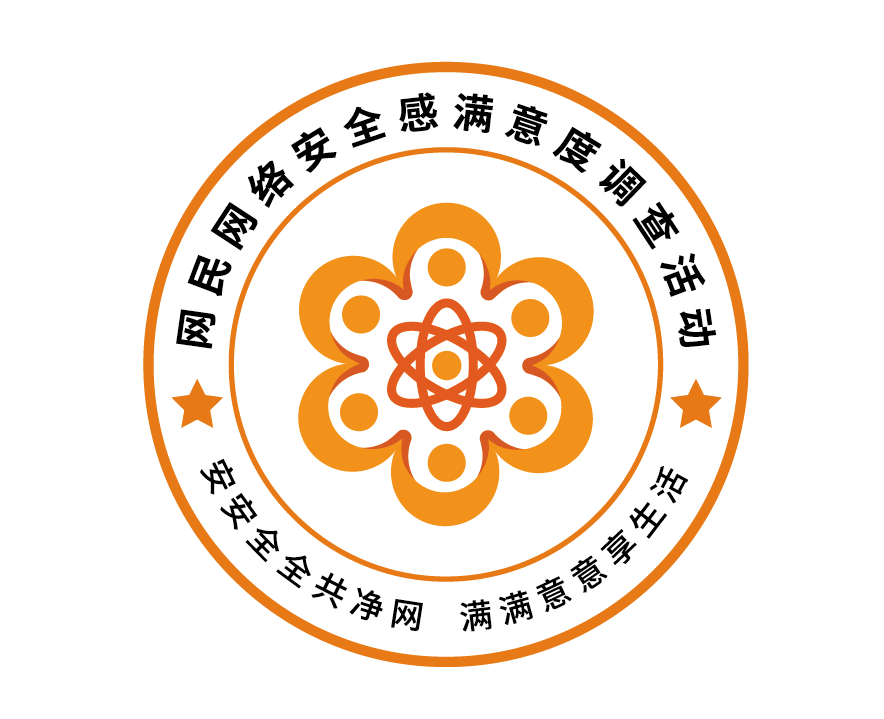 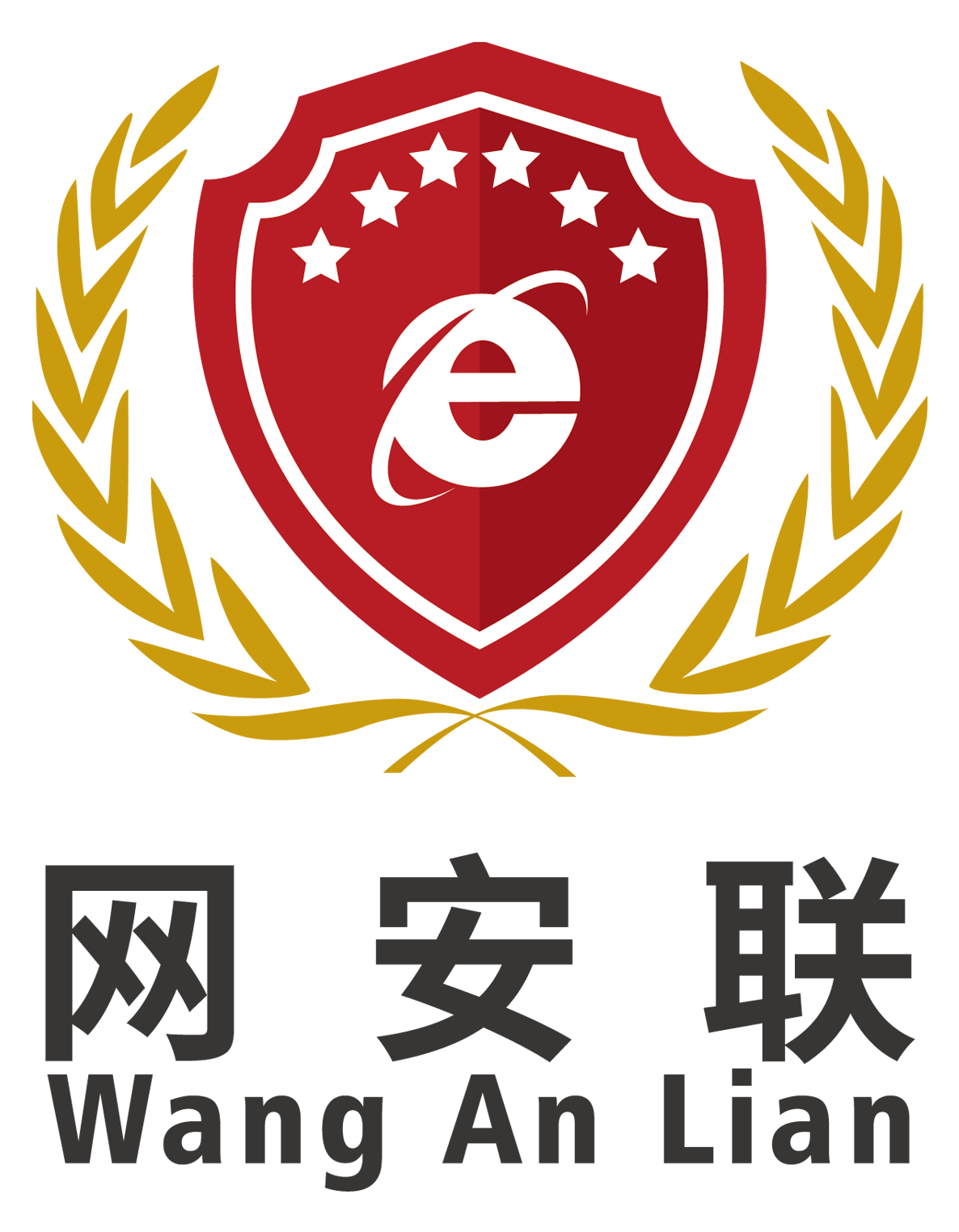 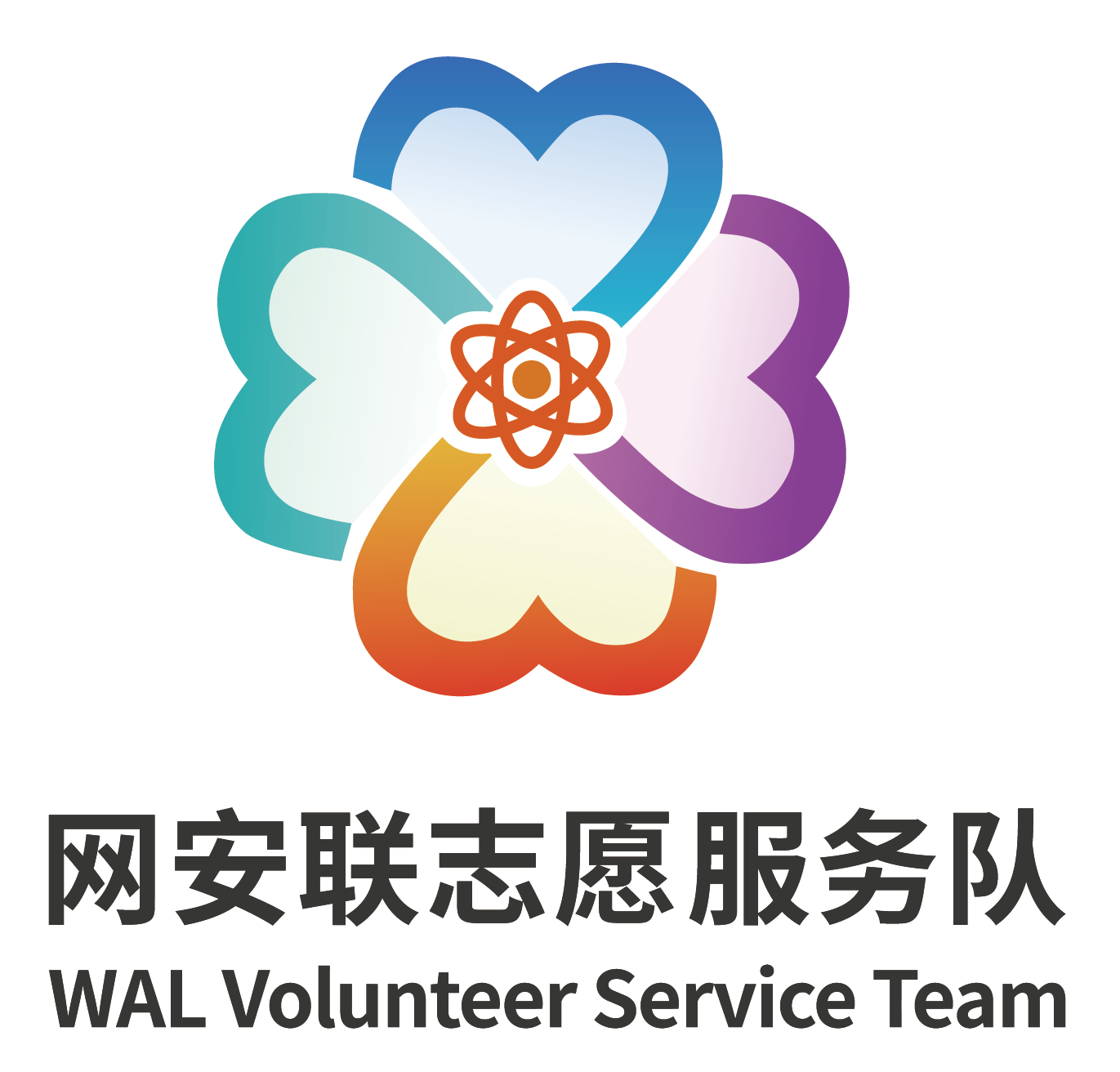 2024年联合发起单位
志愿服务团队代表发言
张瑞芳
蚂蚁力量儿童义工团 公益推广员
2024 网民网络安全感满意度调查活动样本采集工作动员会
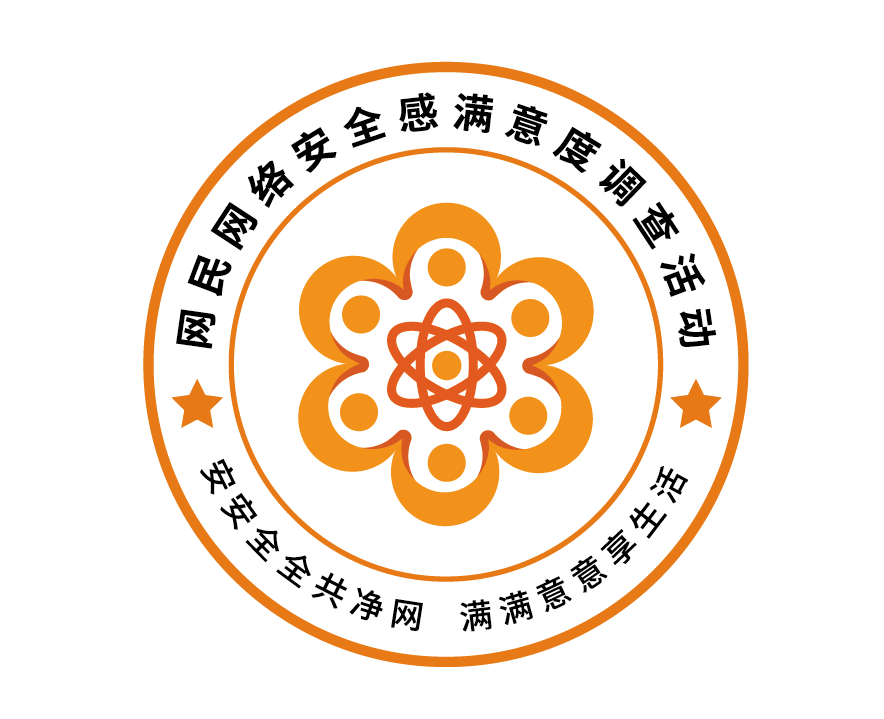 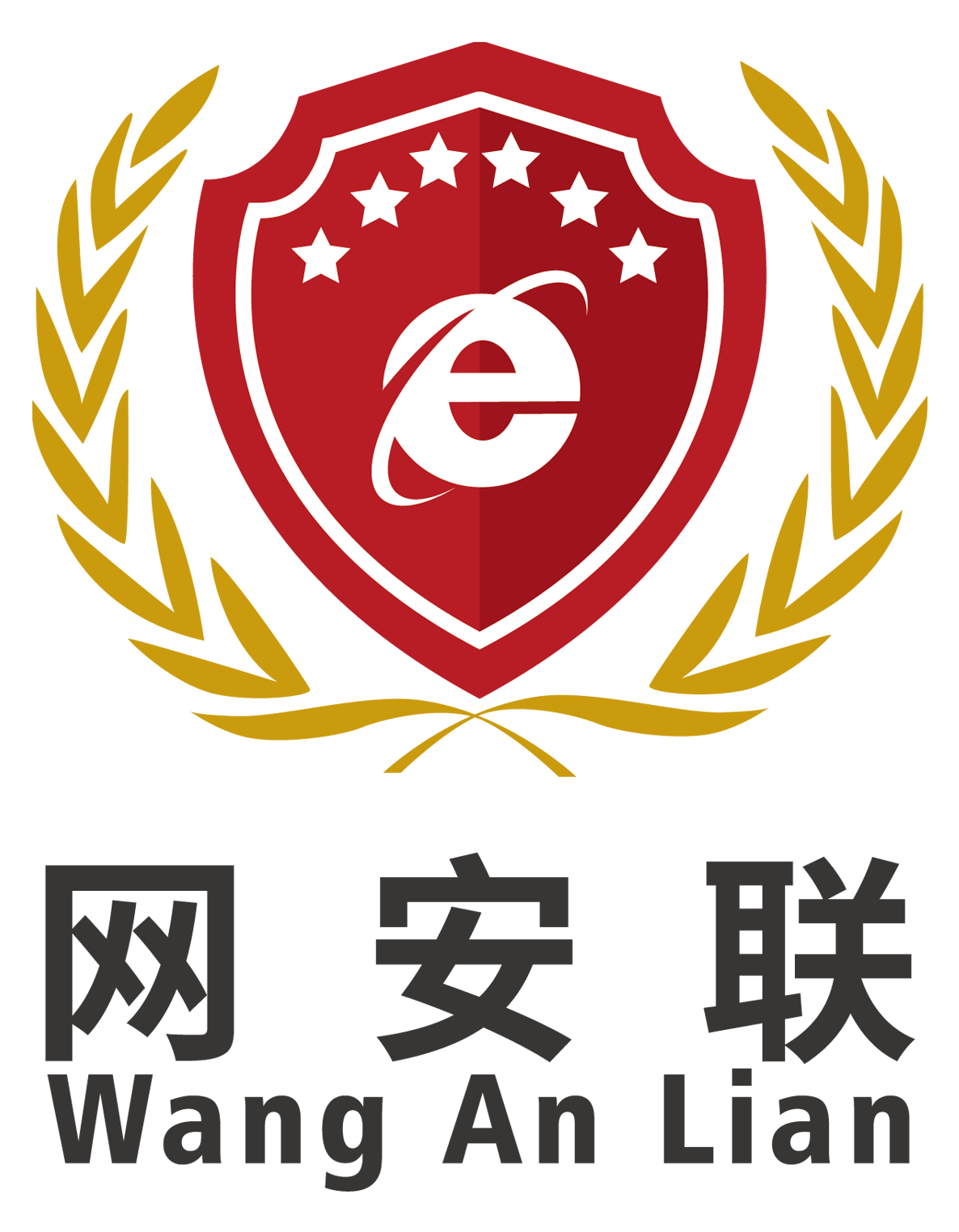 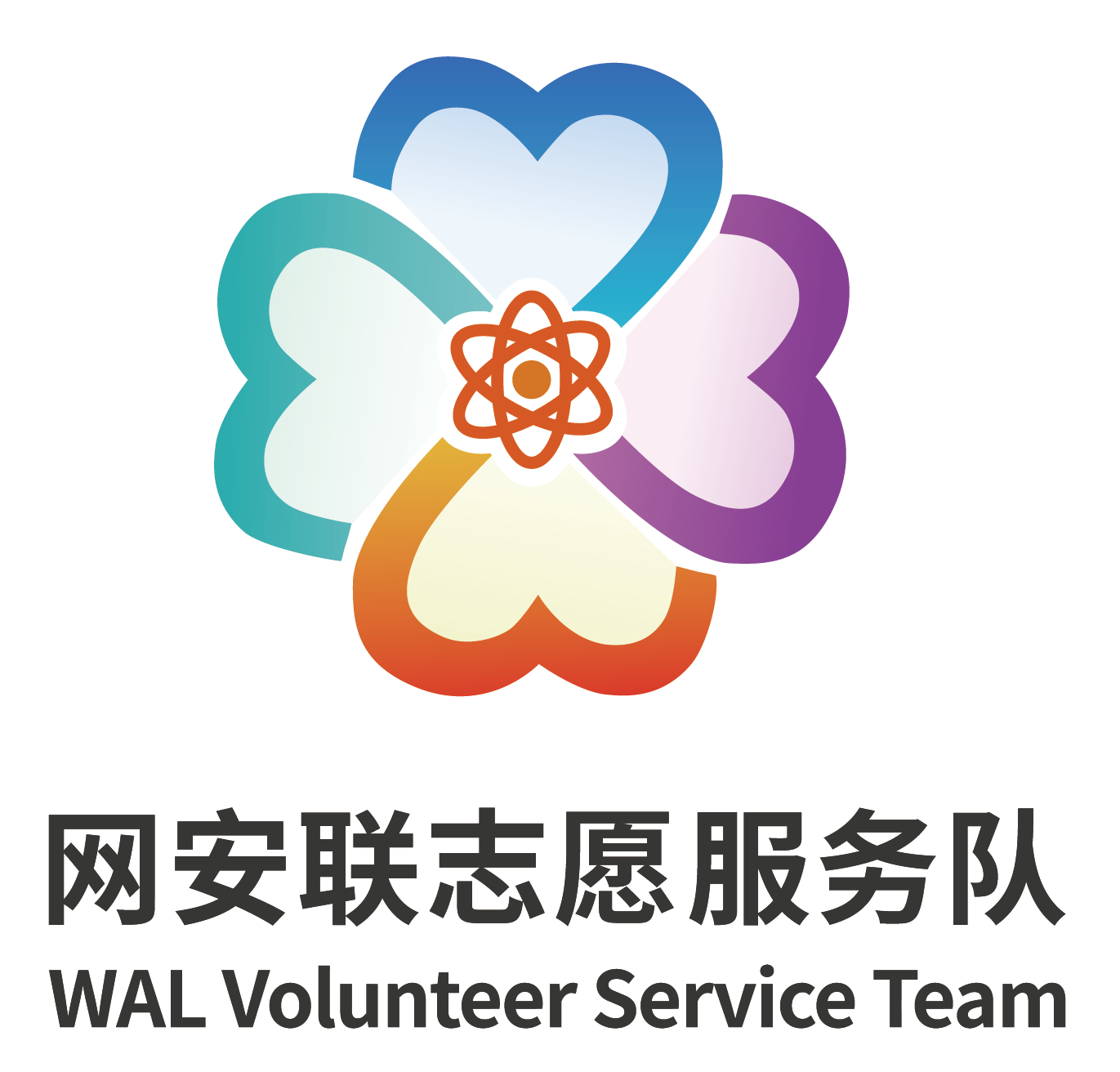 互动答疑
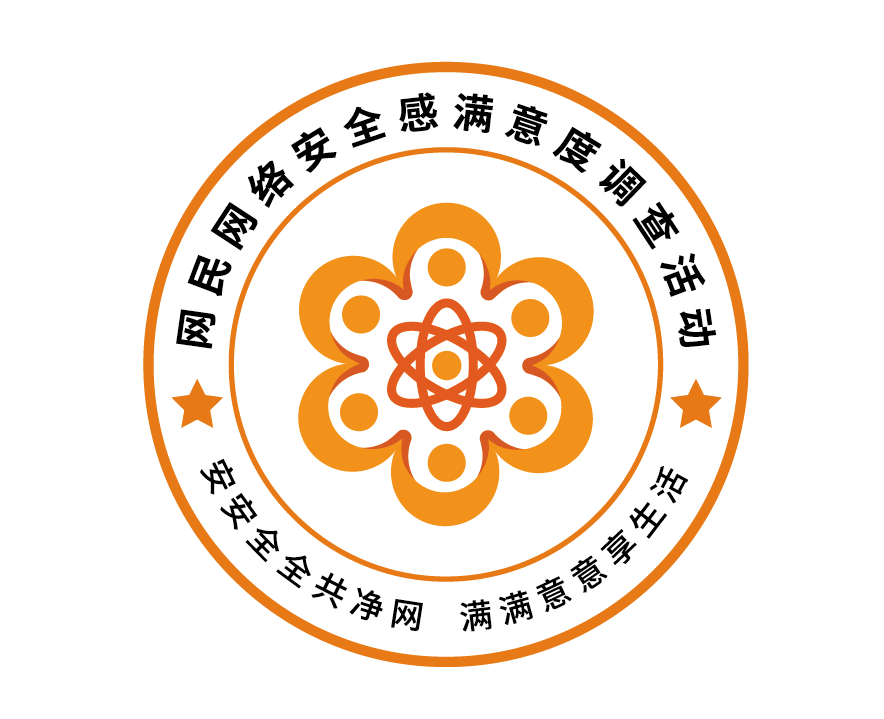 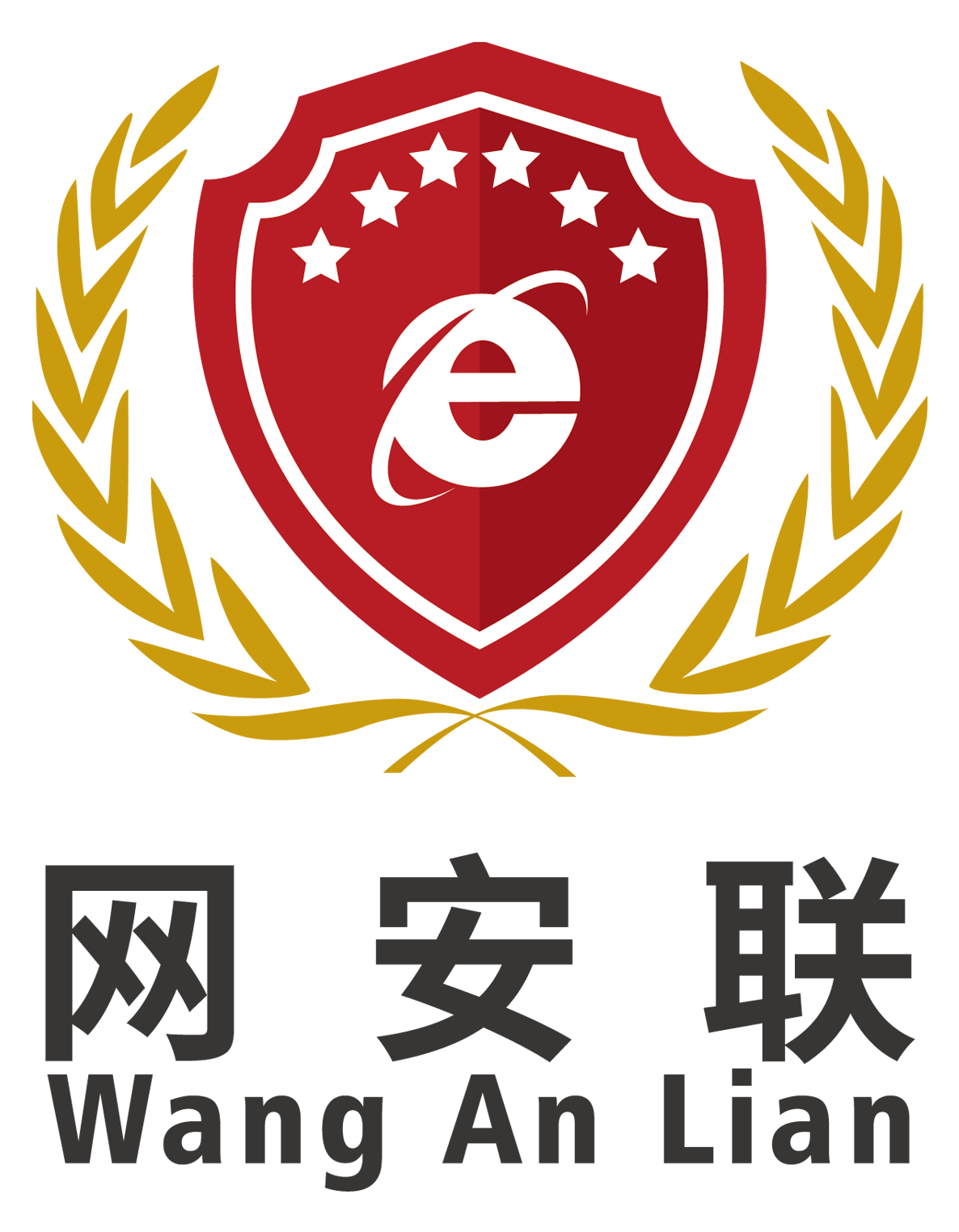 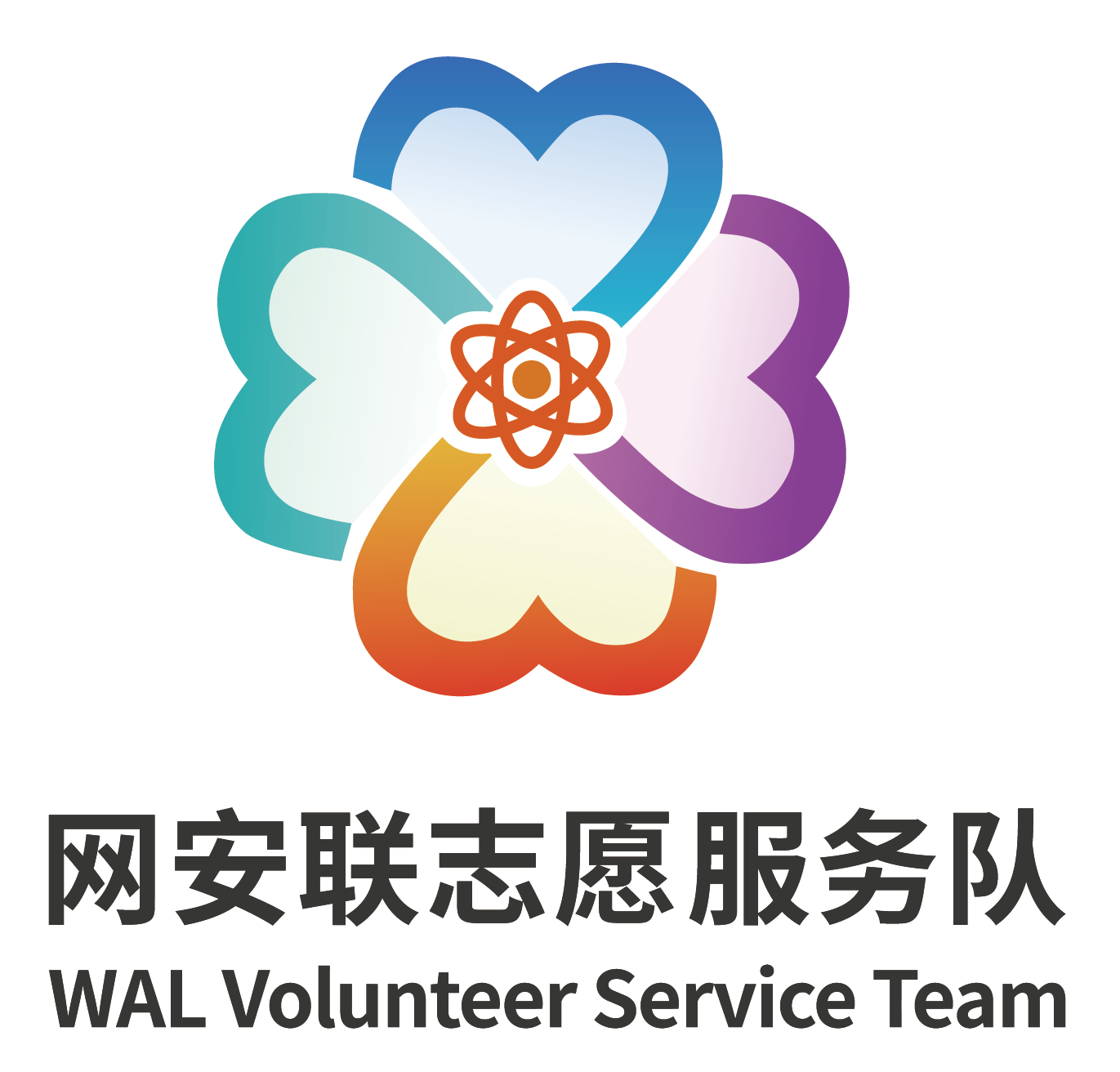 总结讲话
严明
调查活动组委会主任
公安部第一、三研究所原所长
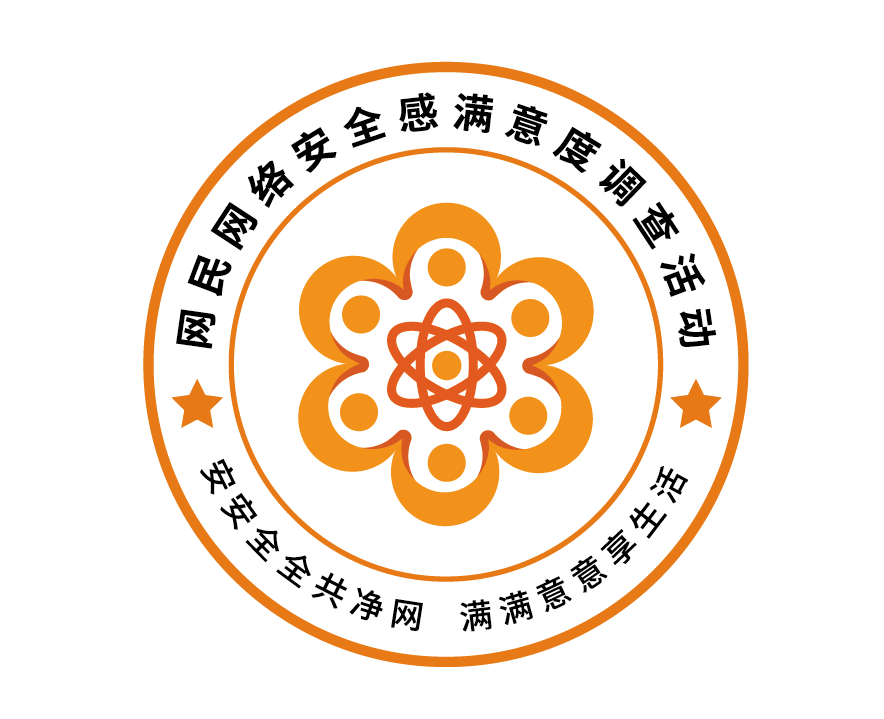 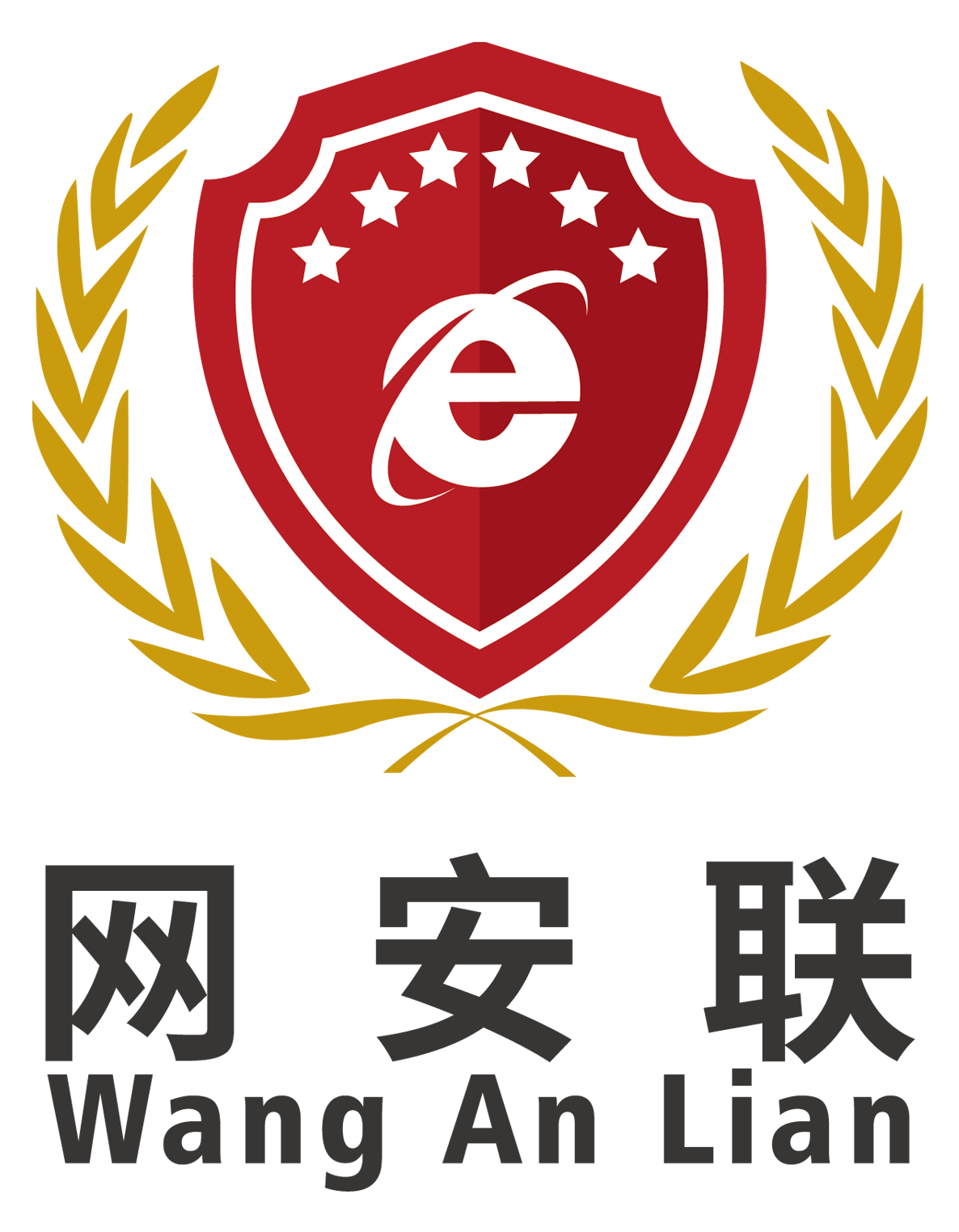 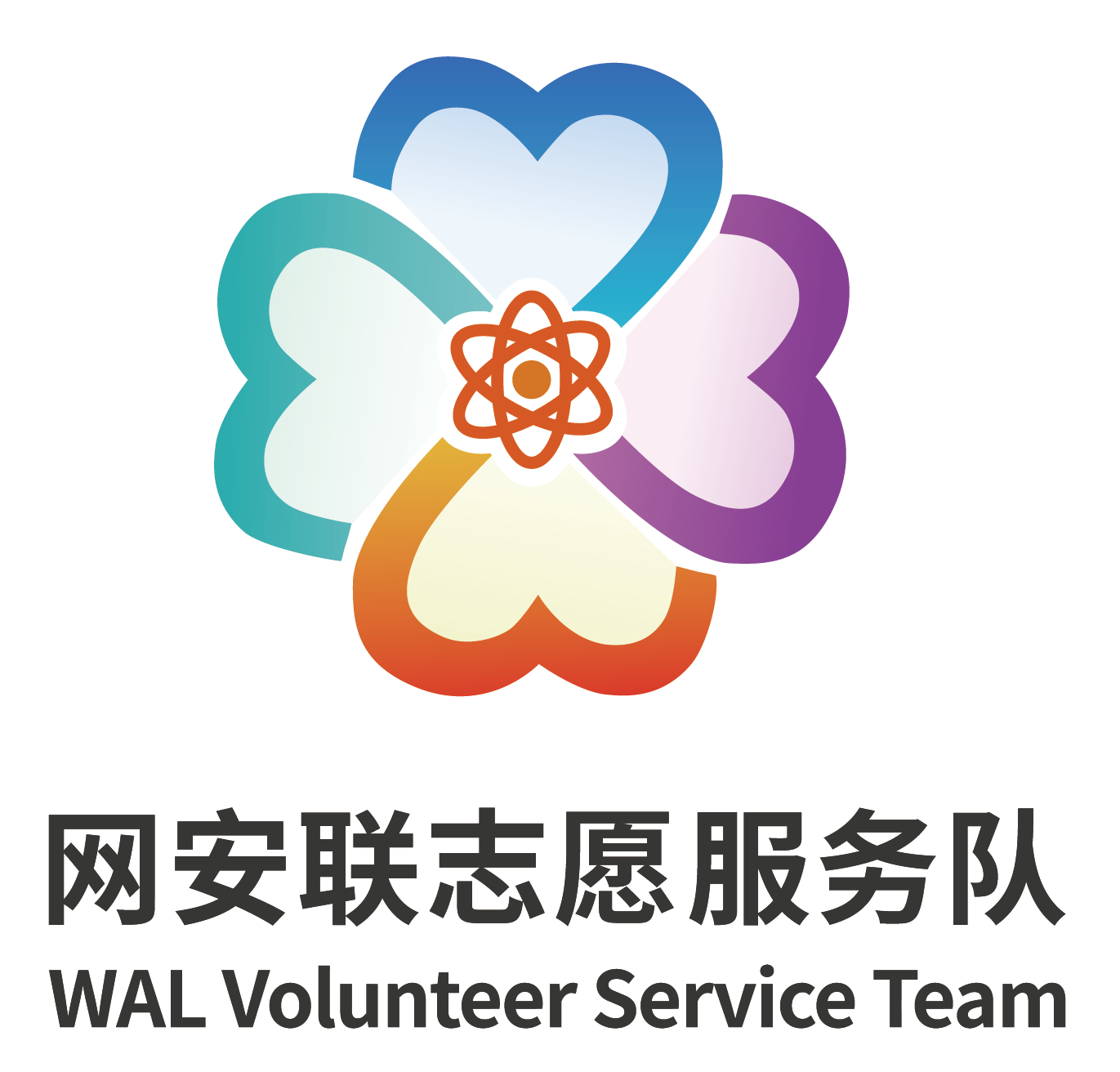 2024 网民网络安全感满意度调查活动样本采集工作动员会
组委会秘书处
2024年7月4日